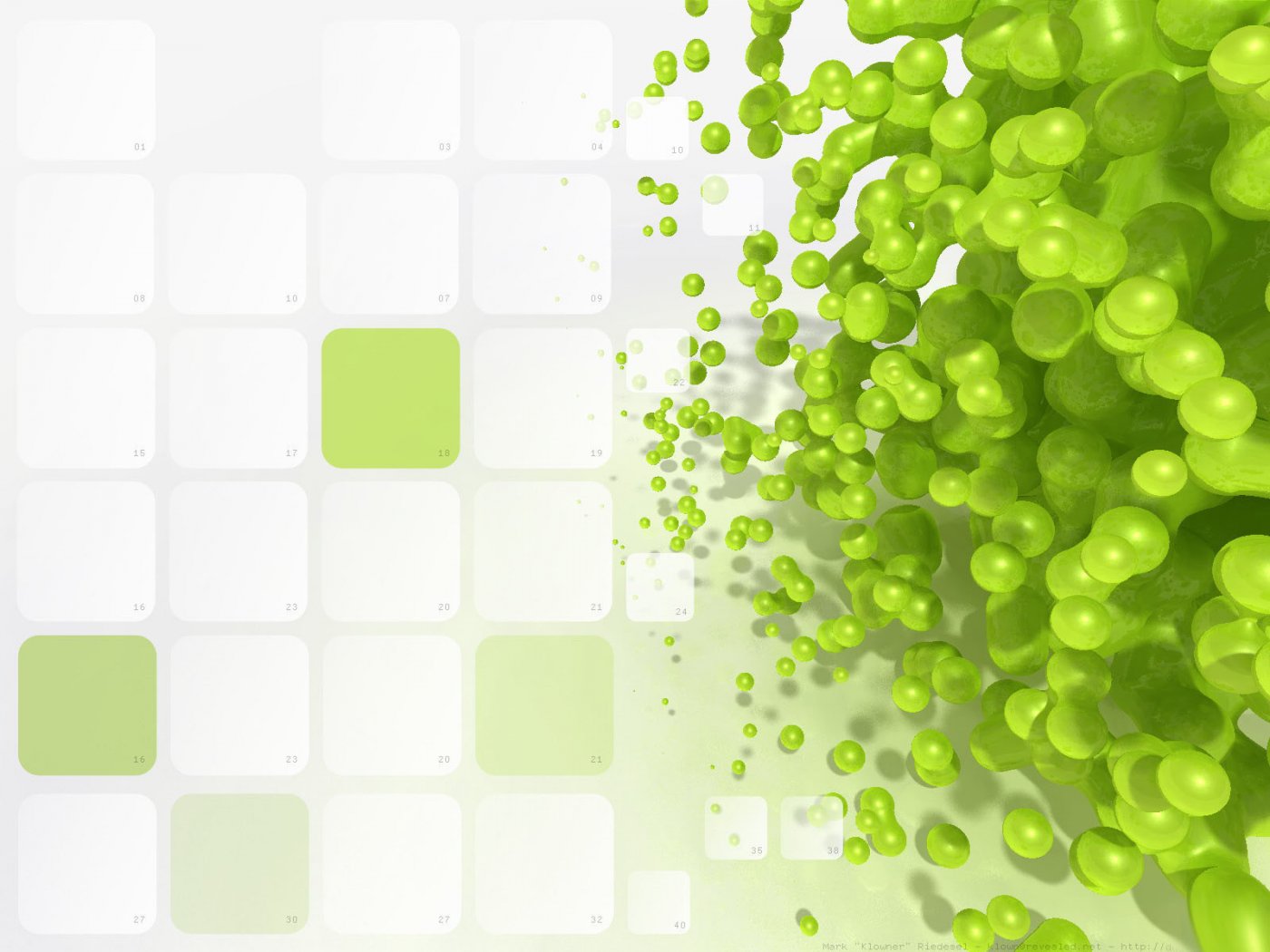 ACCIONES MUNICIPALES PARA LA CERTIFICACIÓN DE ENTORNOS, COMUNIDADES Y MUNICIPIO SALUDABLE 
2014
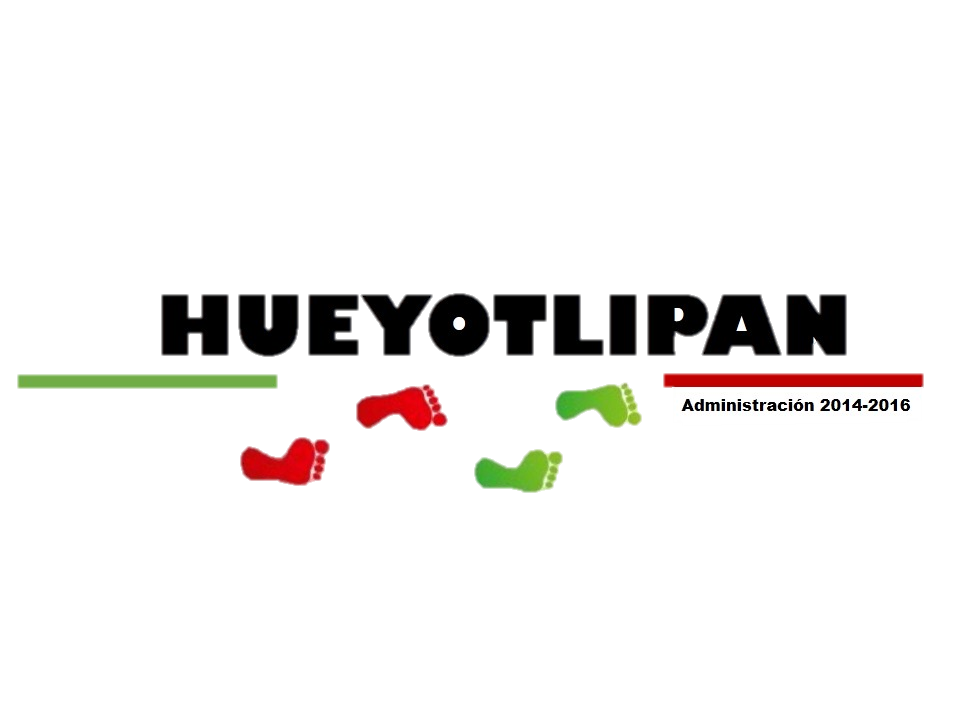 Trabajando el presente y proyectando el futuro
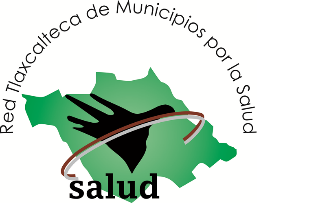 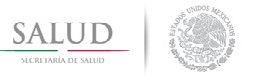 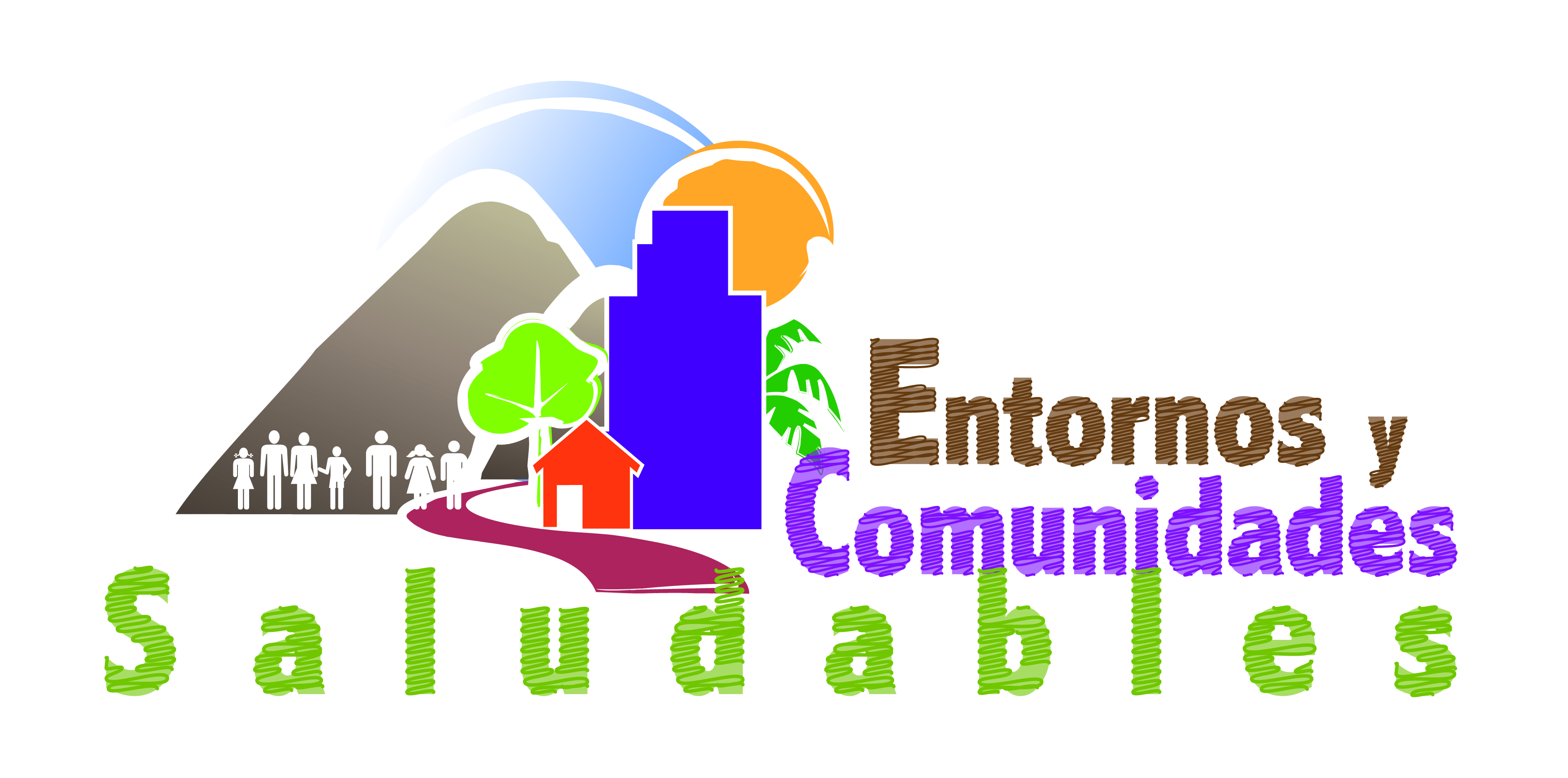 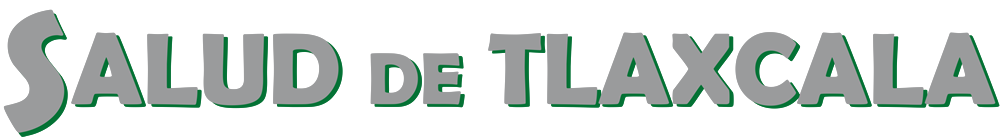 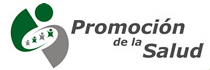 Ubicación
El Municipio de Hueyotlipan se encuentra ubicado en el Altiplano central mexicano a 2 mil  560 metros sobre el nivel del mar, se sitúa en un eje de coordenadas geográficas entre los 19 grados 28 minutos latitud norte y 98 grados 21 minutos longitud oeste y cuenta con 13 mil 879 habitantes.
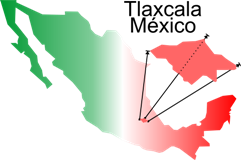 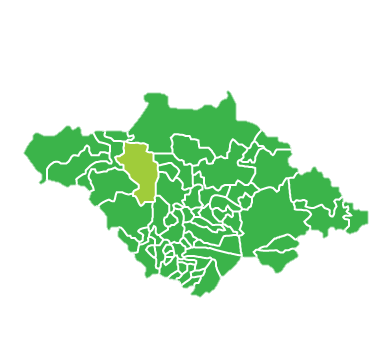 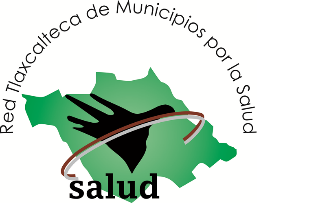 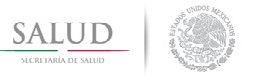 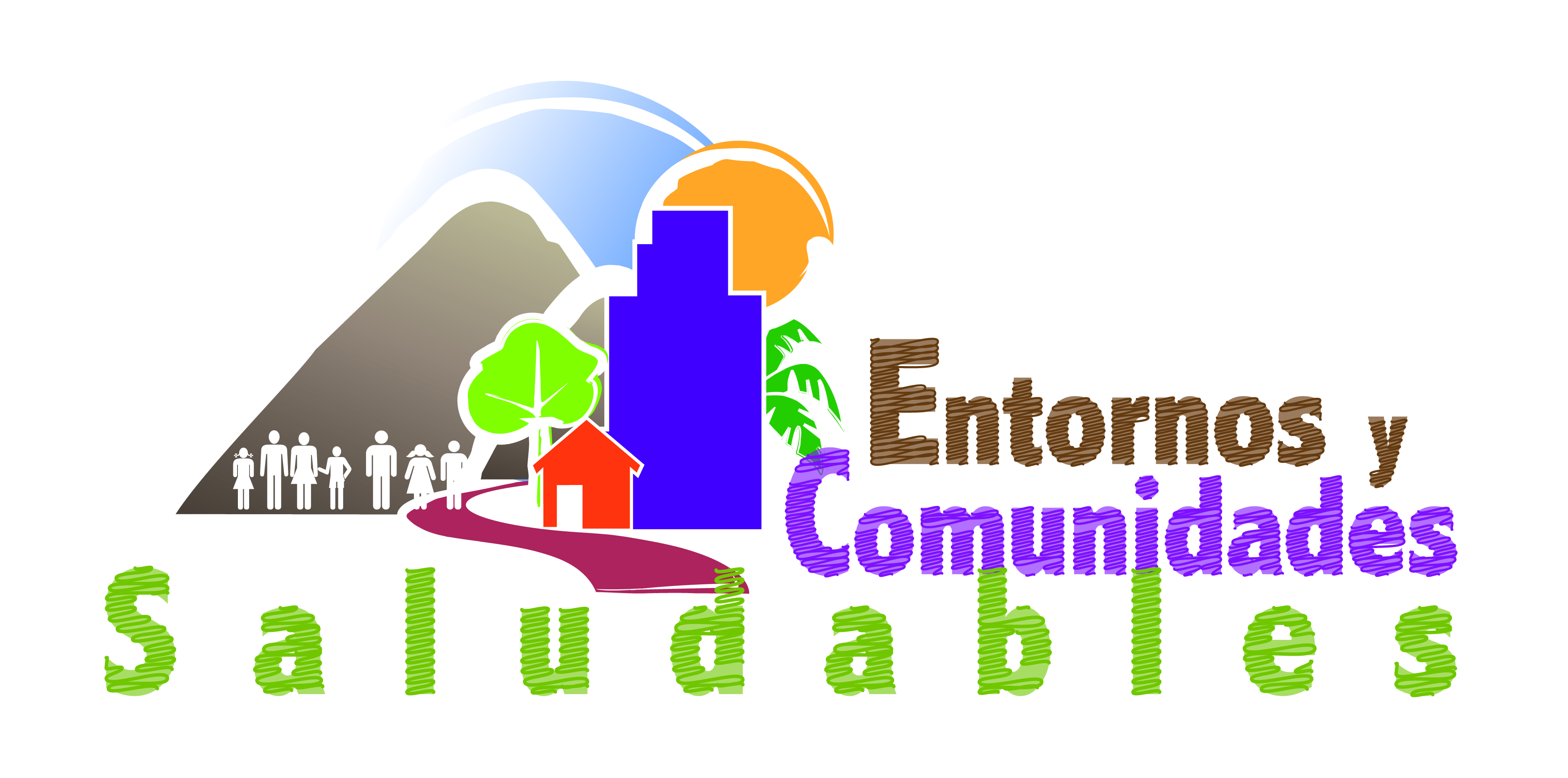 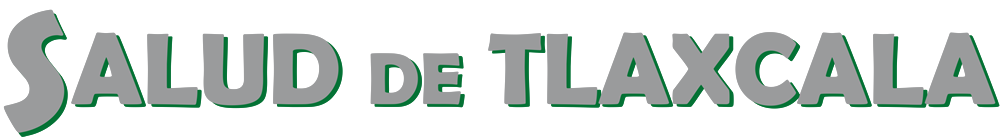 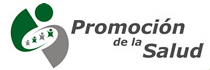 Población
13 789 Habitantes
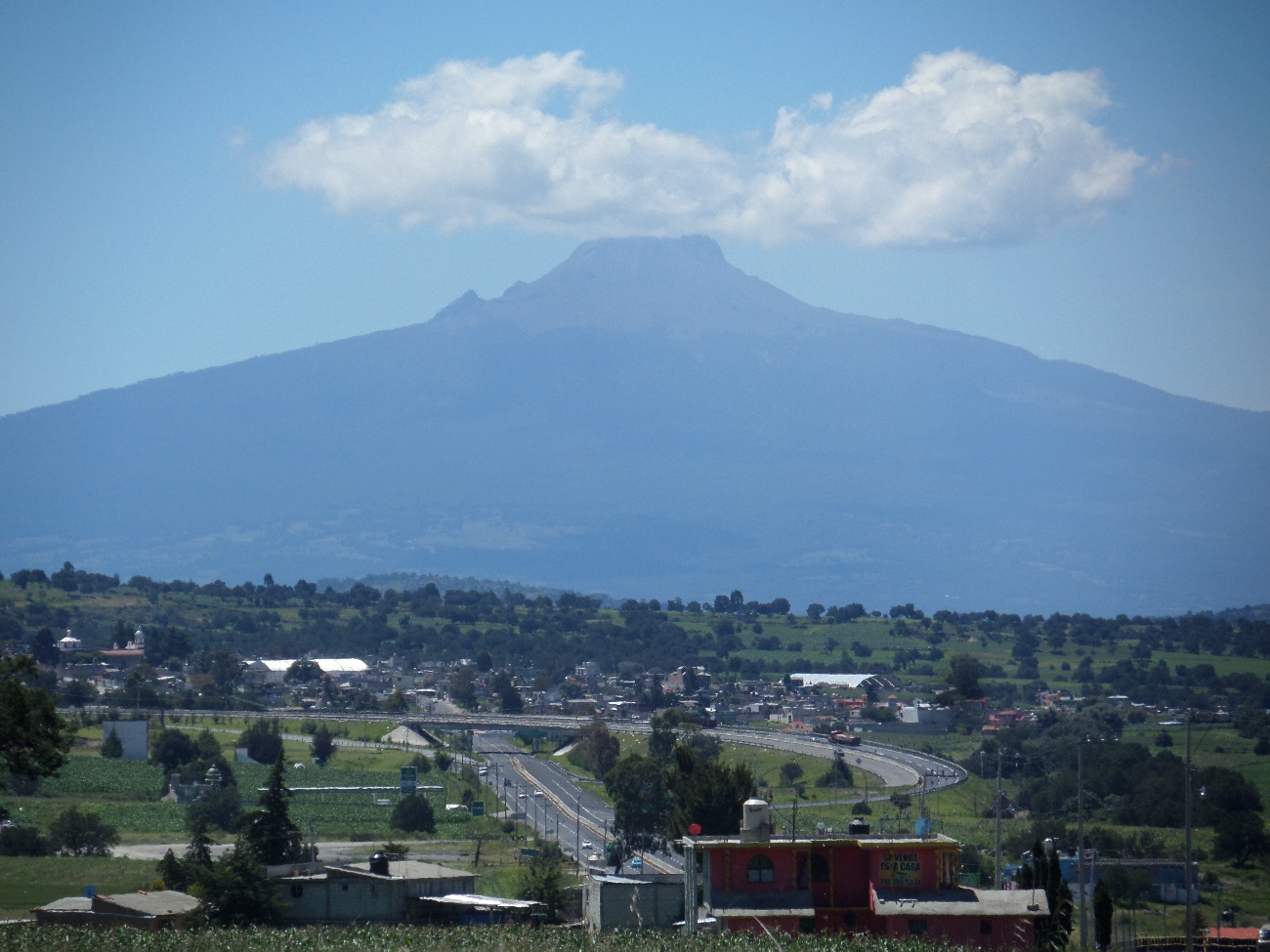 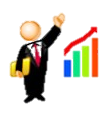 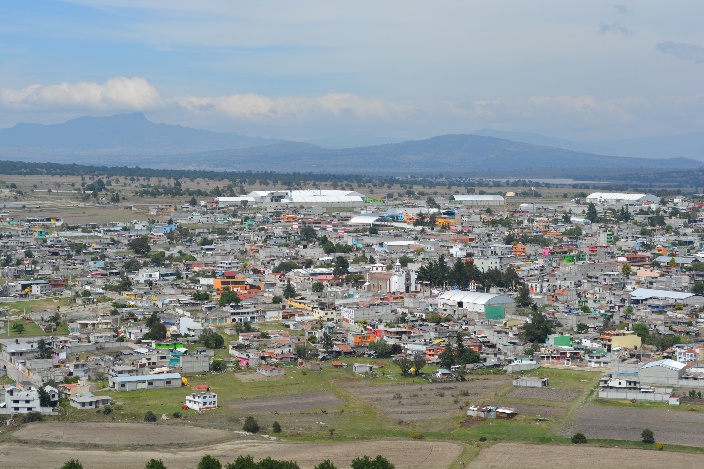 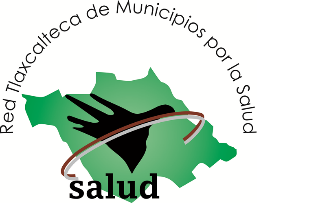 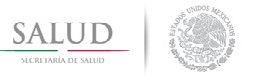 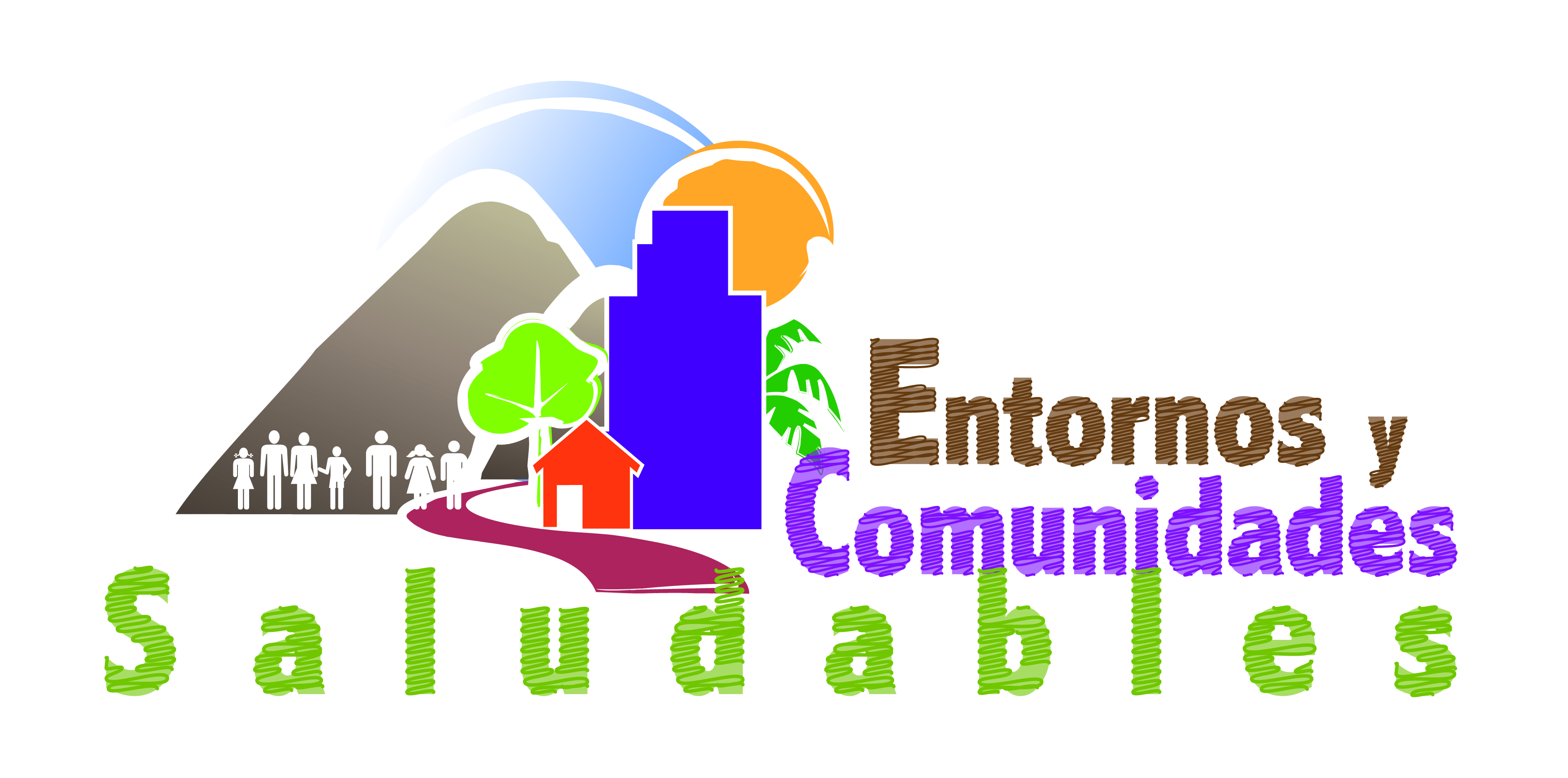 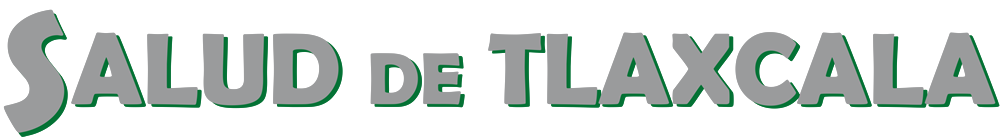 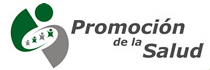 Economía
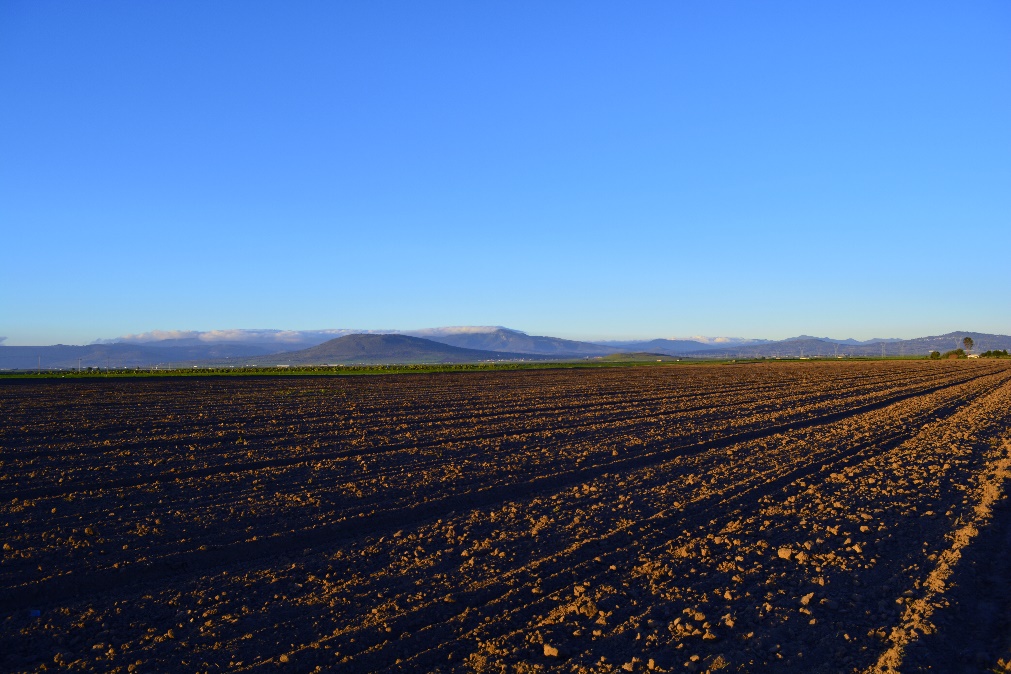 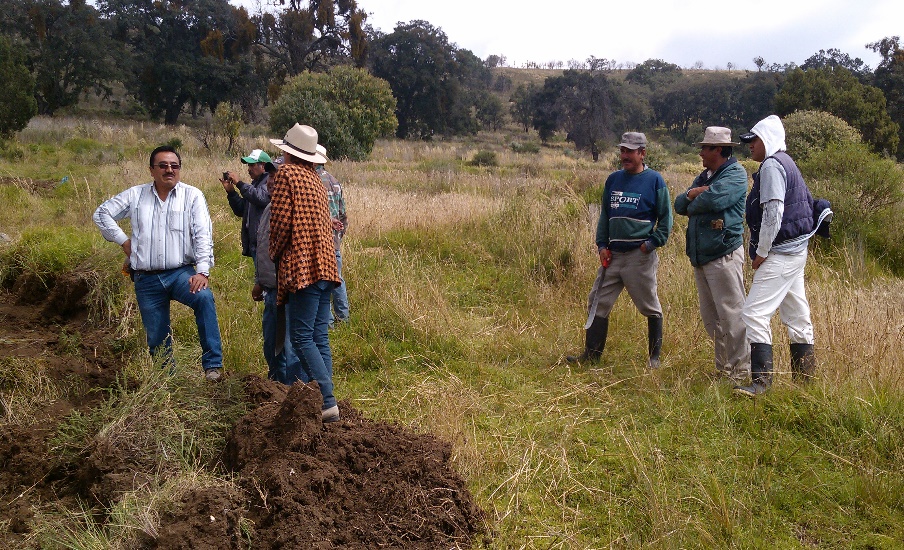 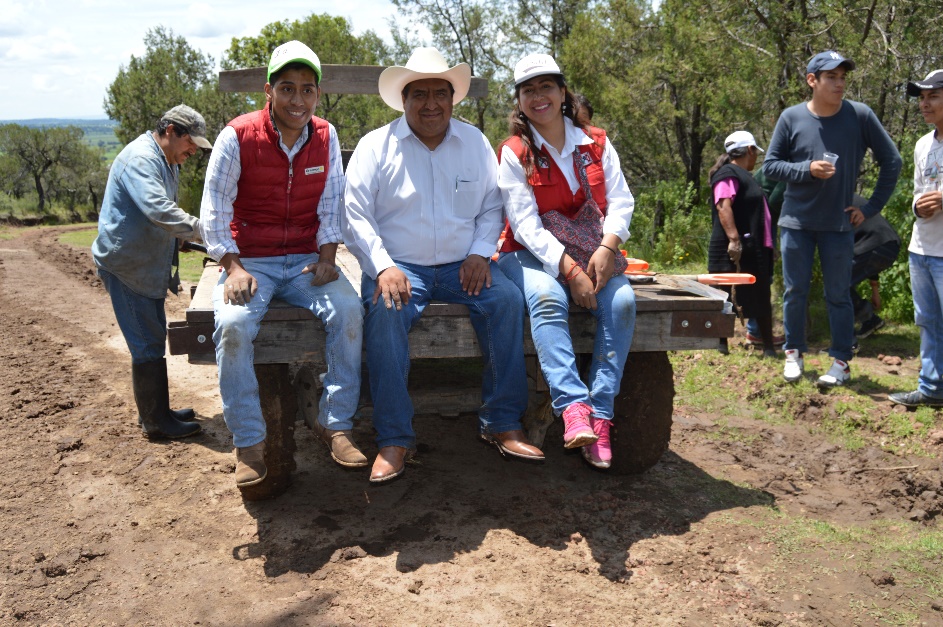 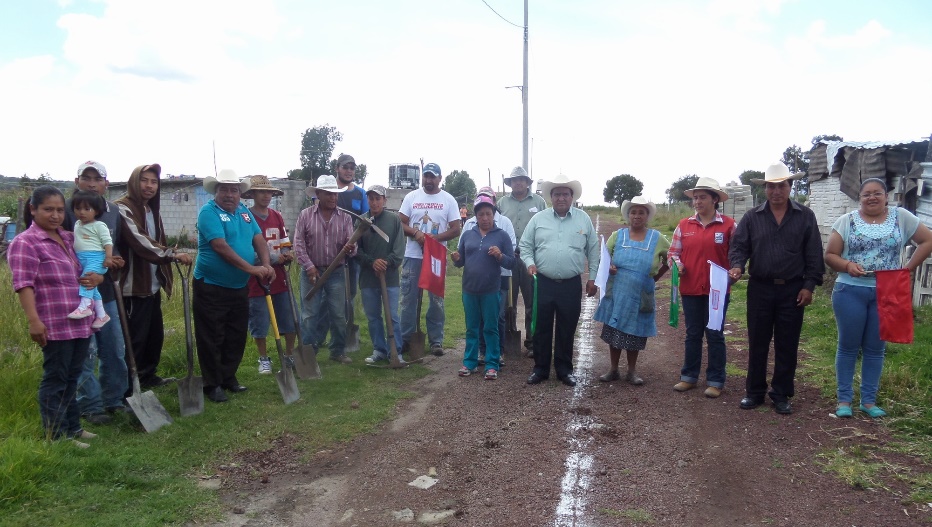 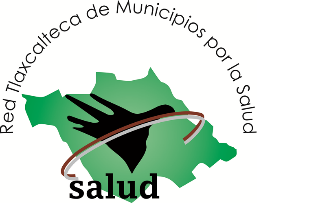 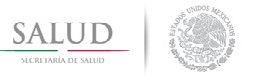 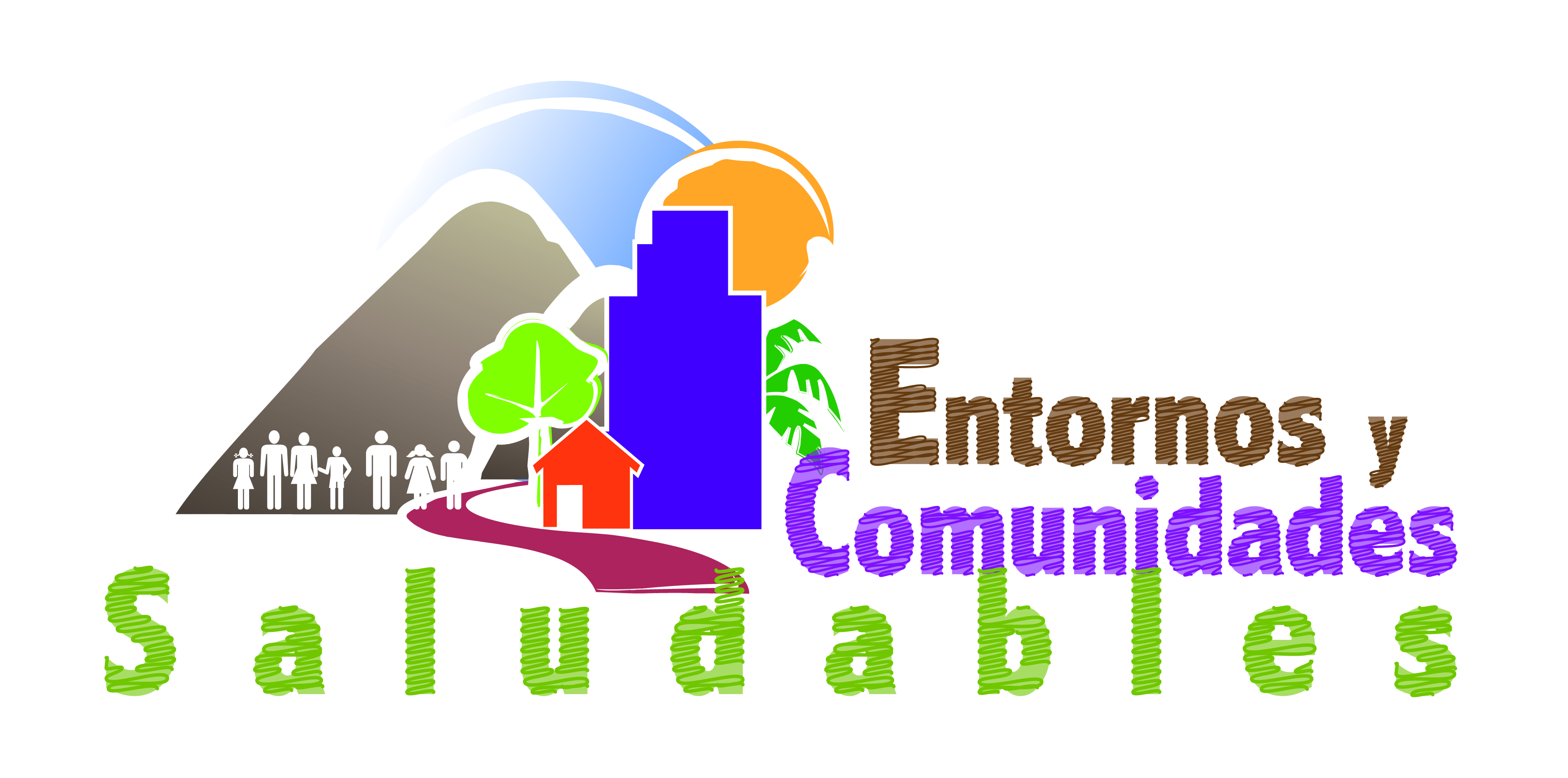 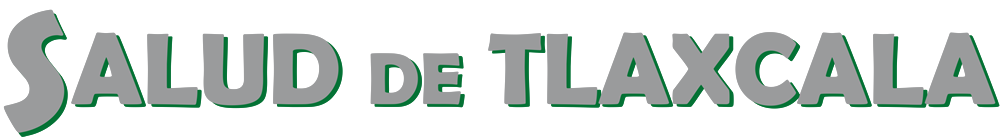 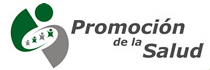 Paisajes lugares y regiones
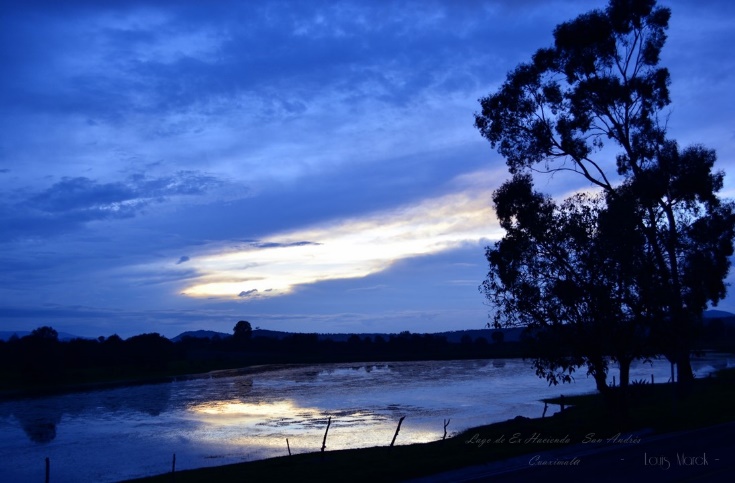 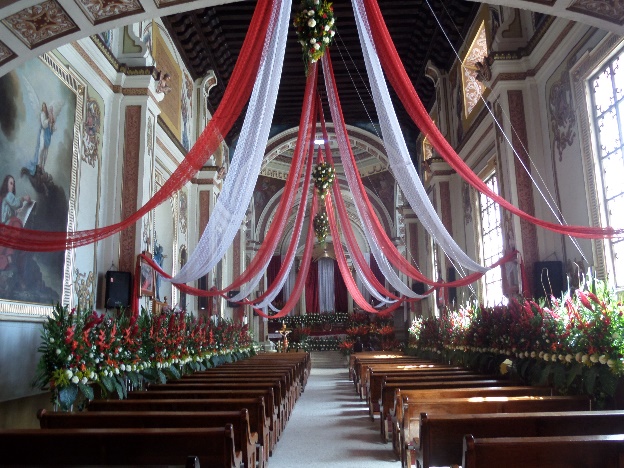 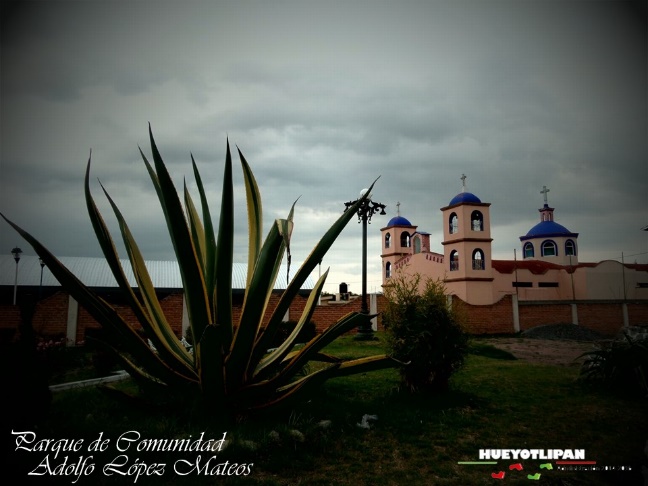 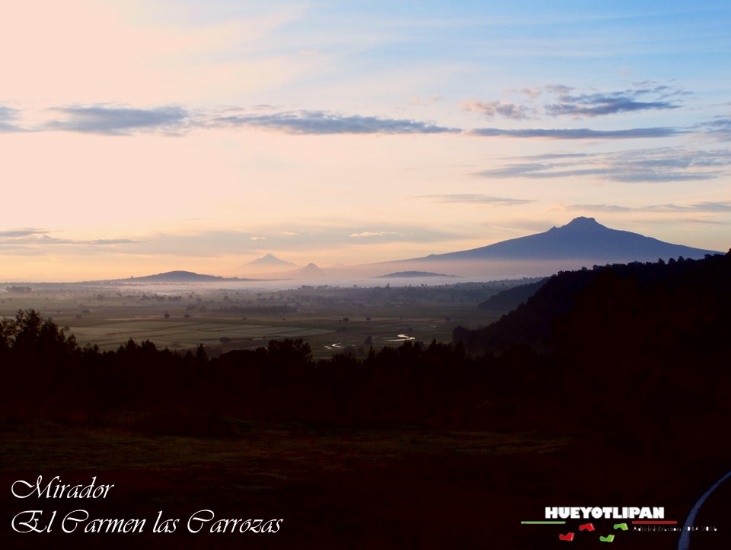 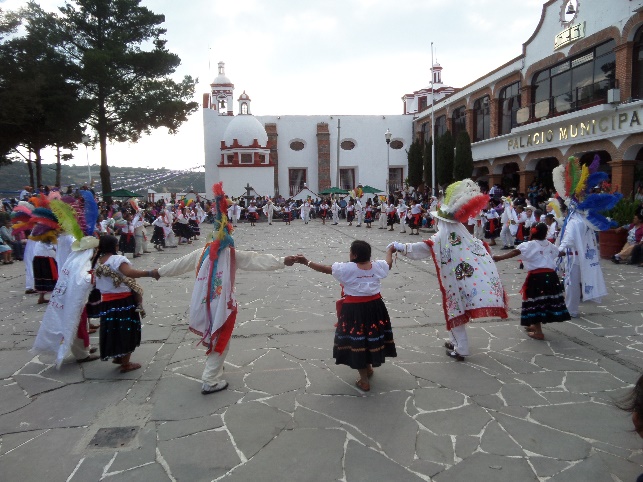 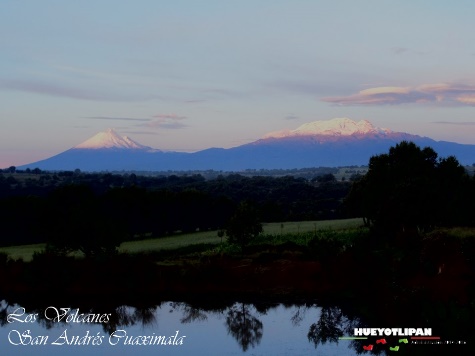 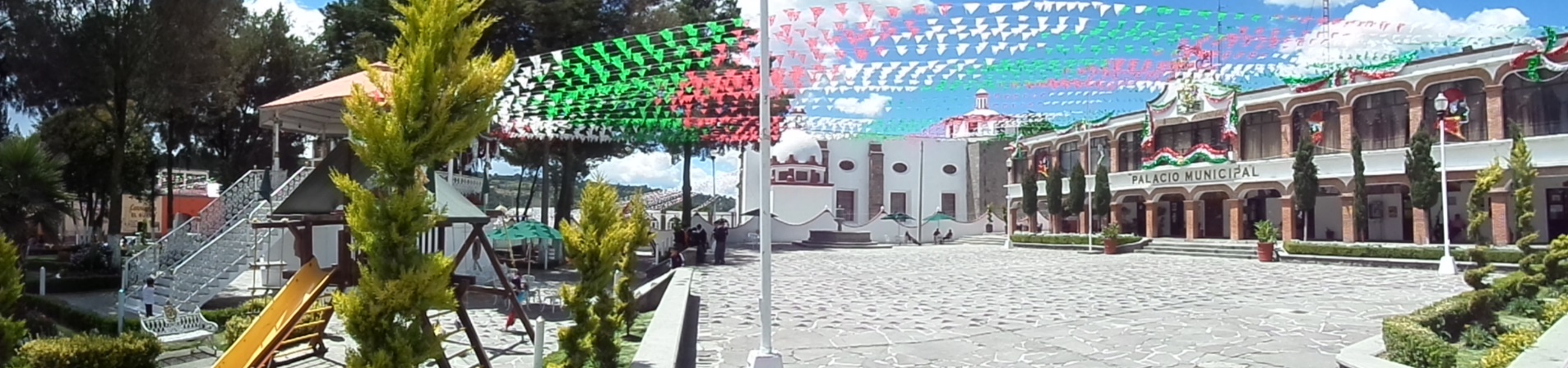 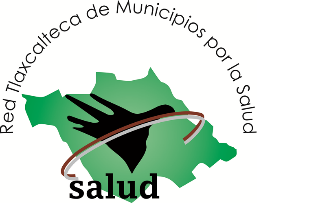 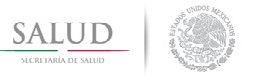 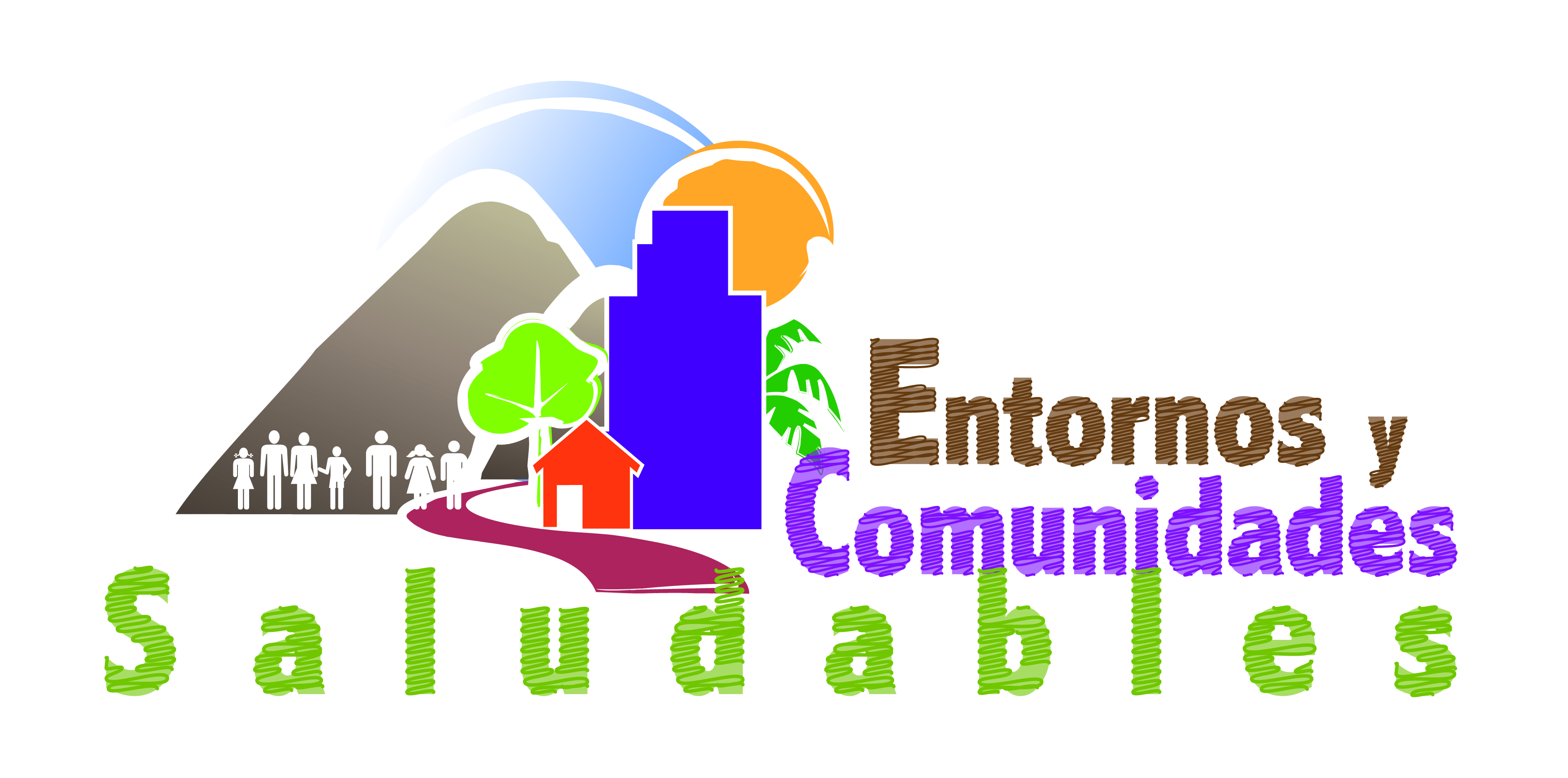 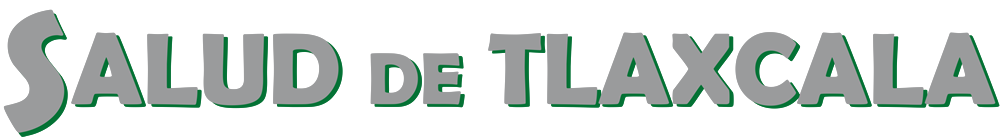 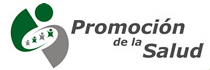 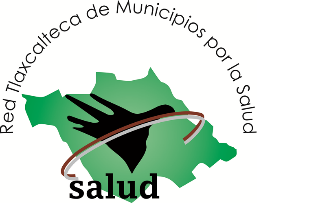 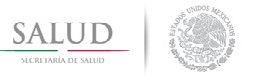 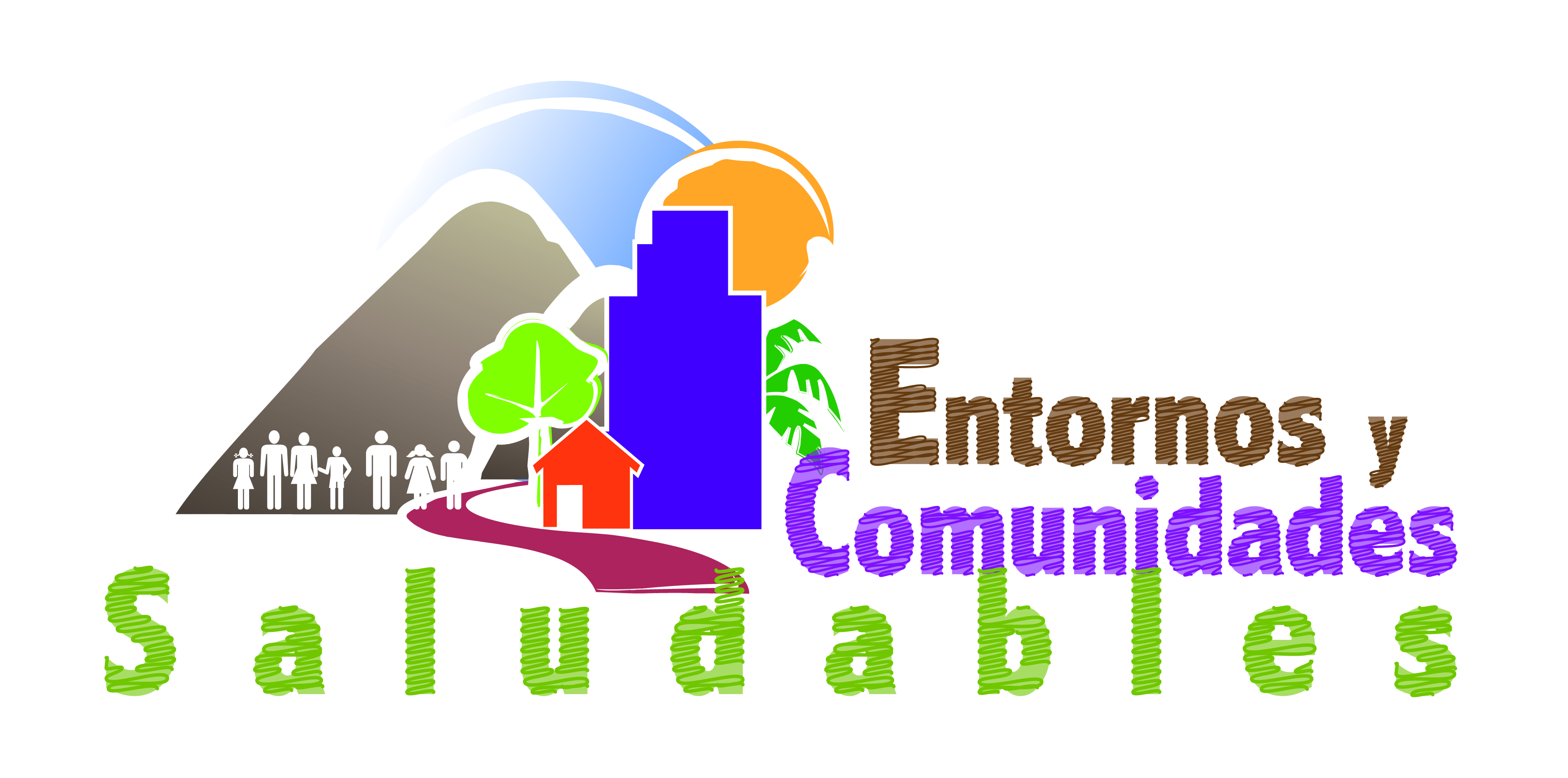 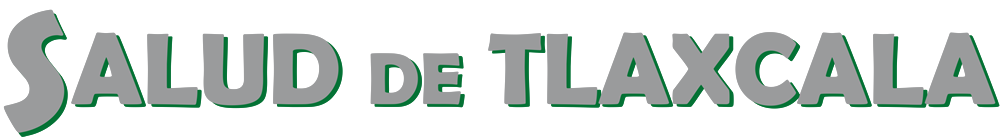 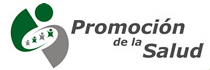 Entornos
 favorables a  la salud mejorados
Comunidades certificadas
Municipio
acreditado
Entornos
 y Comunidades Saludables
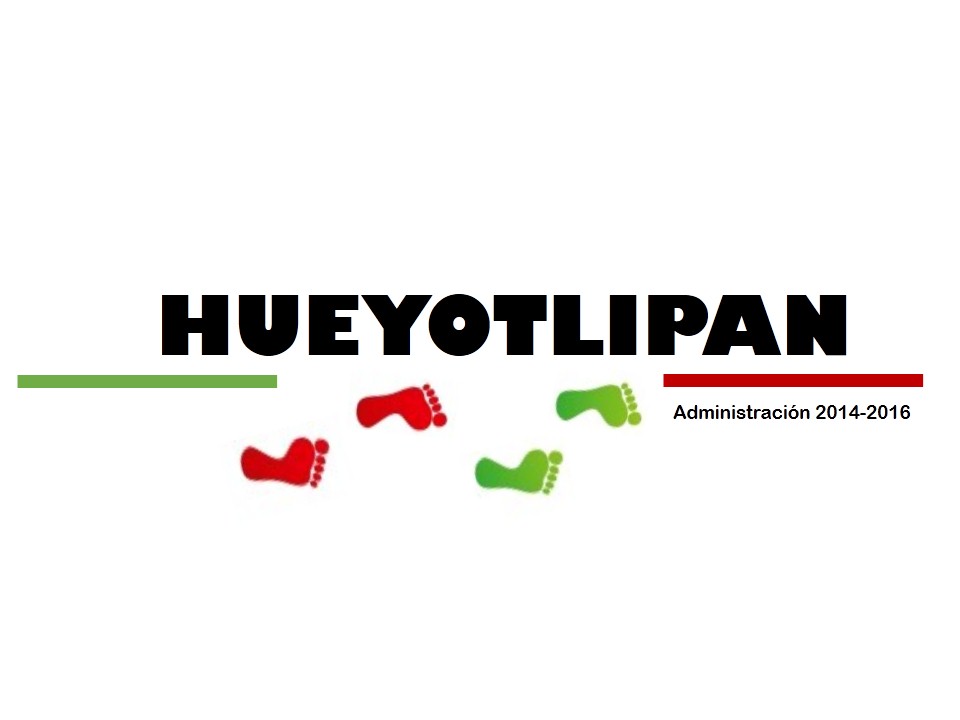 “Trabajando el Presente y Proyectando el Futuro”
29- Agosto-2015
Fortalecer la Participación Municipal para mejorar la salud de la población de Hueyotlipan, a través de la certificación de entornos y comunidades saludables.
Objetivo
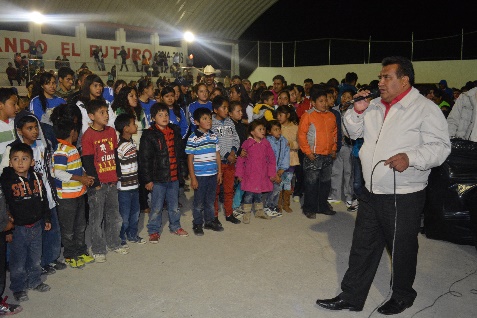 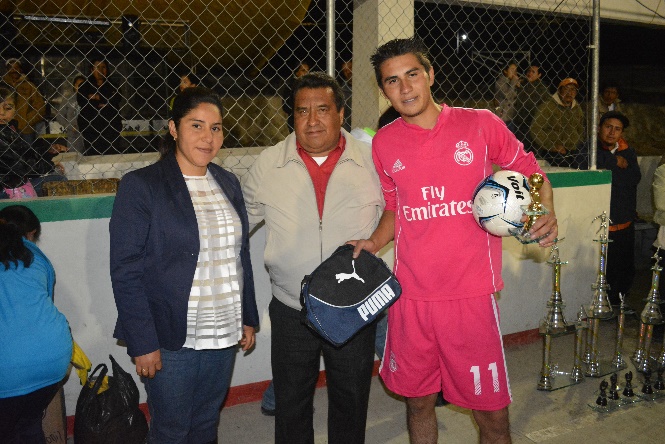 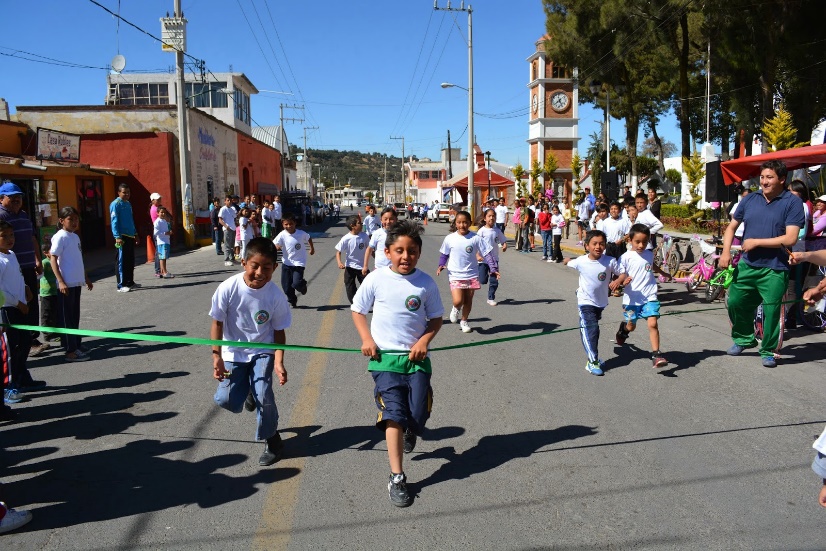 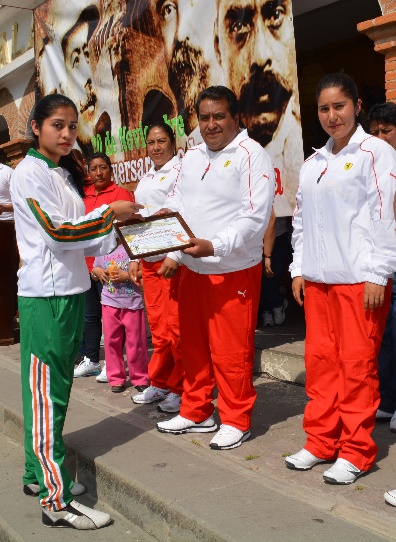 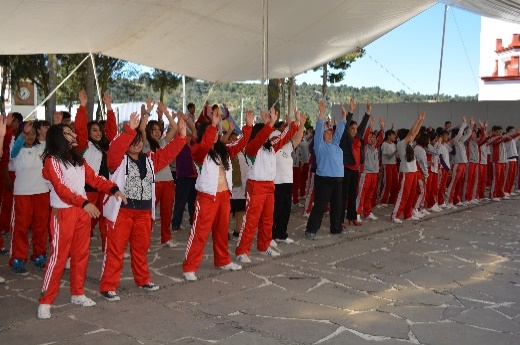 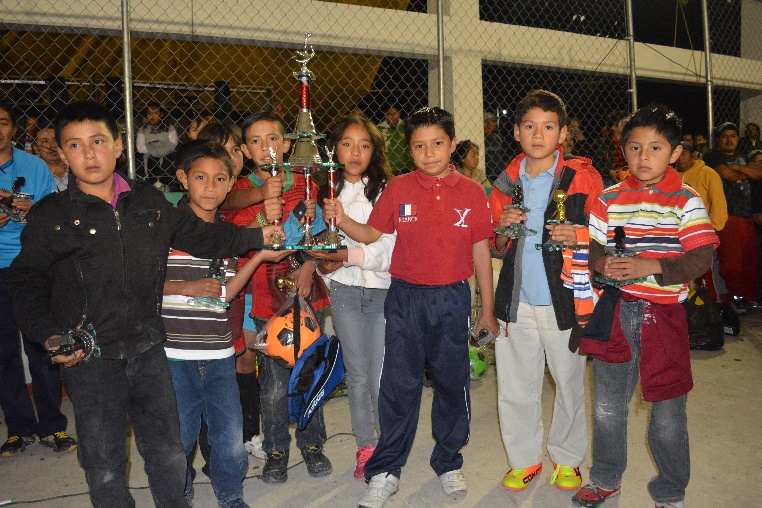 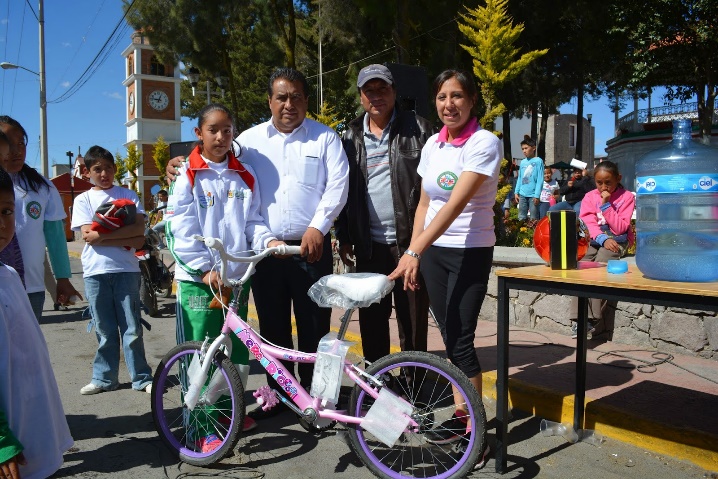 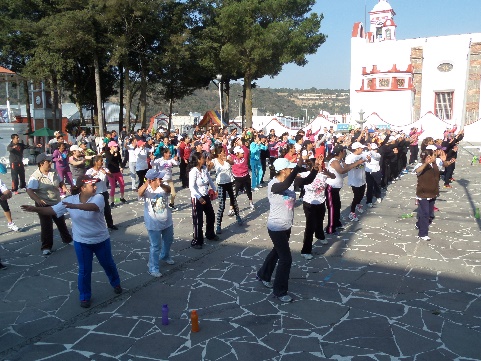 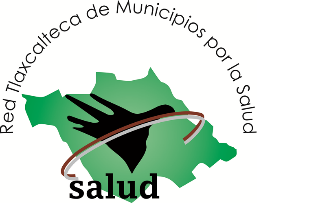 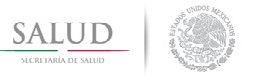 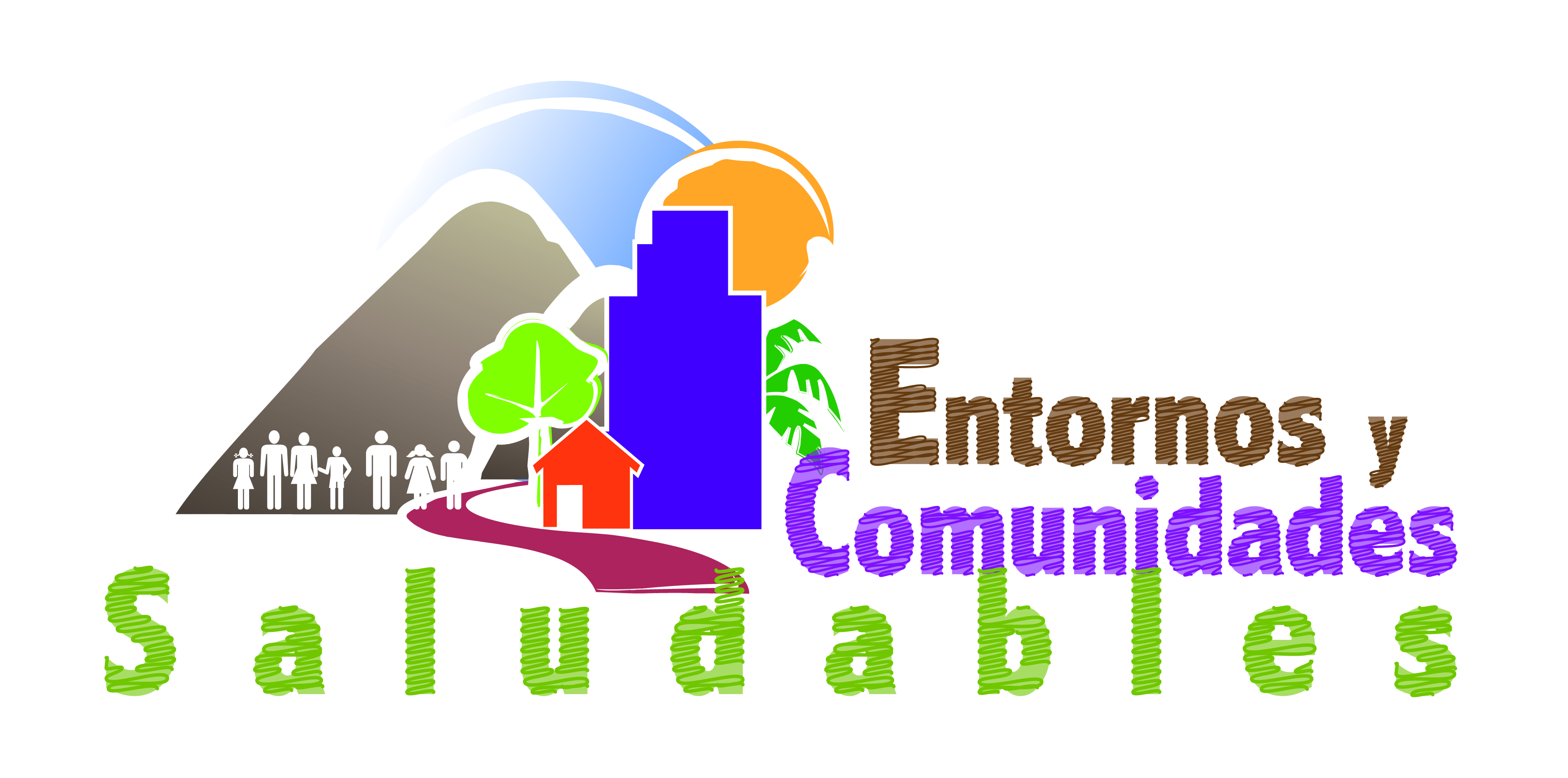 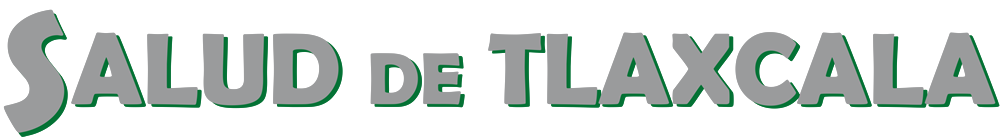 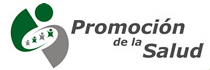 Administración Municipal 
Hueyotlipan 2014-2016
Vinculación
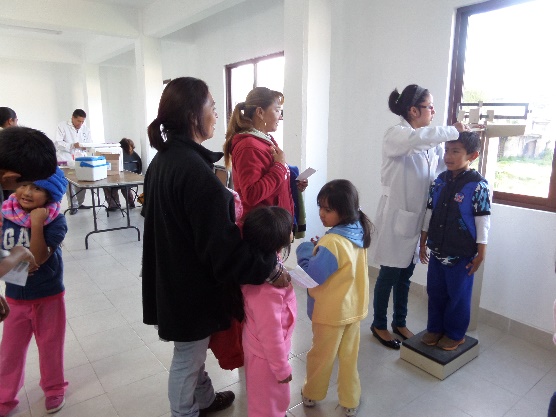 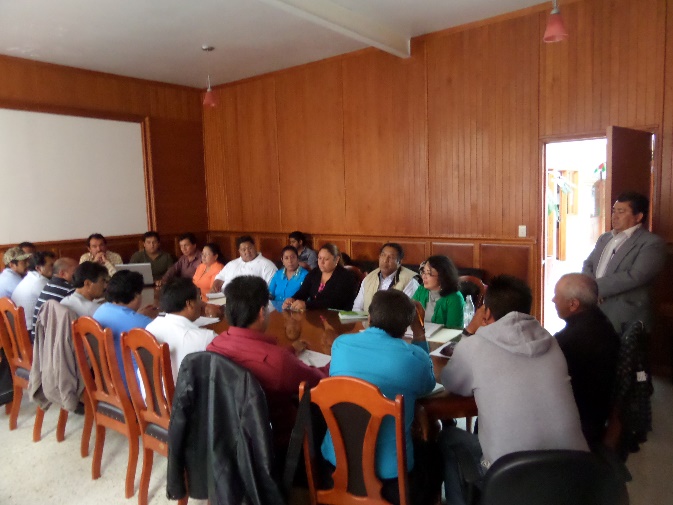 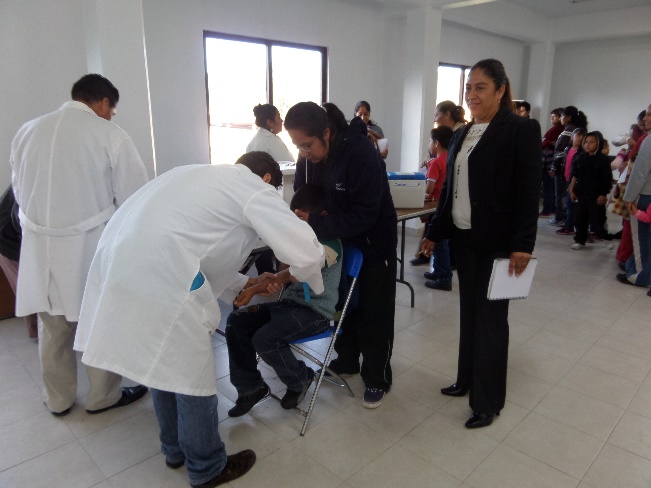 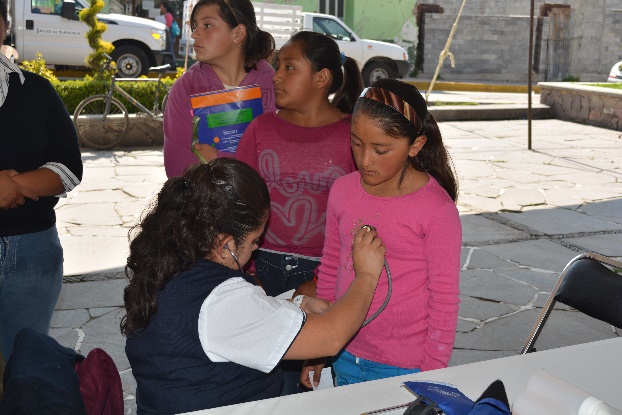 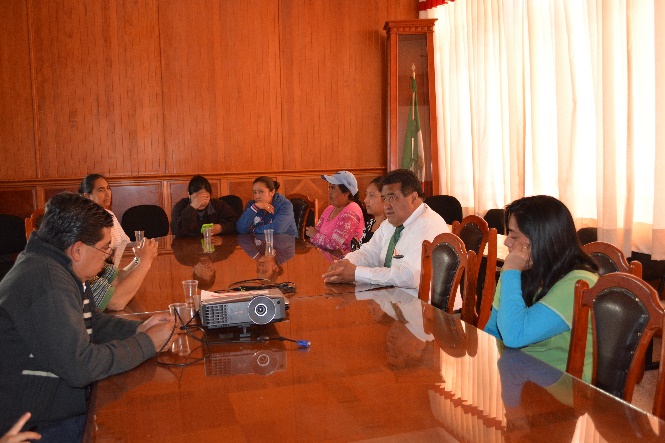 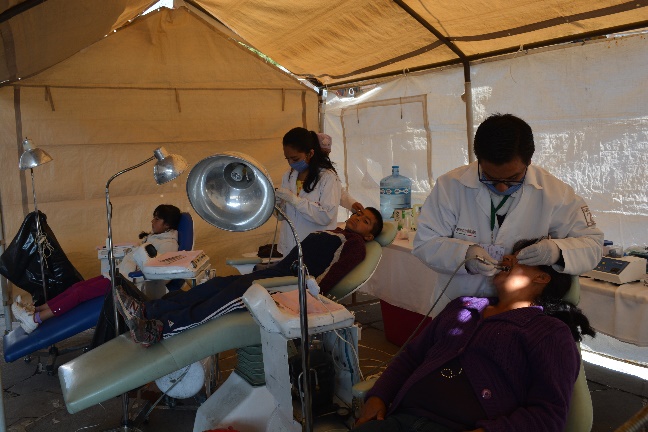 Jurisdicción sanitaria # III 
Apizaco
Secretaria de salud Tlaxcala
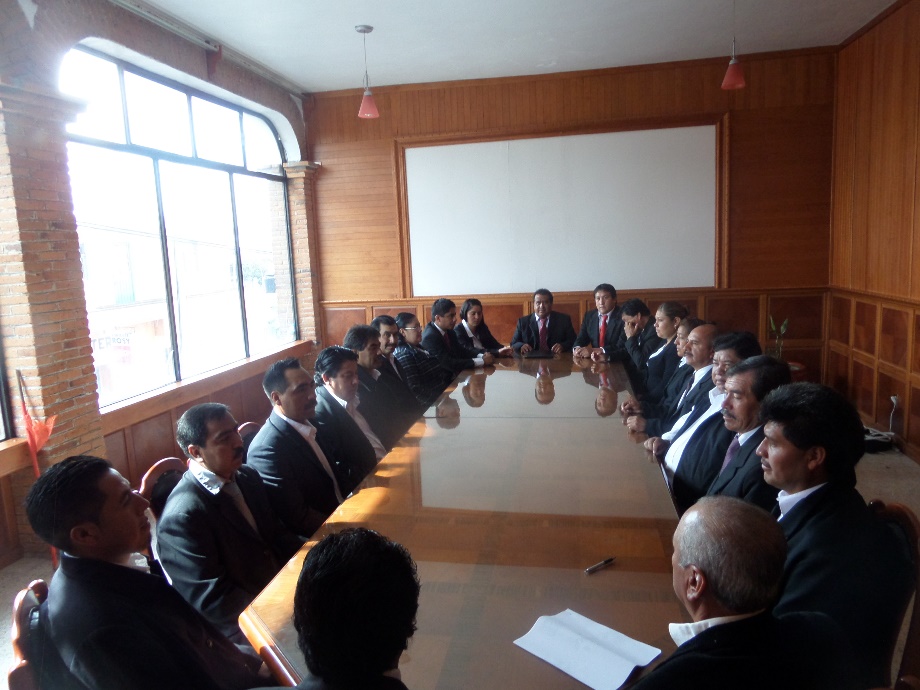 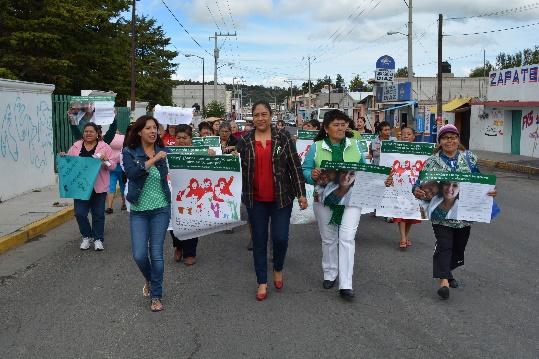 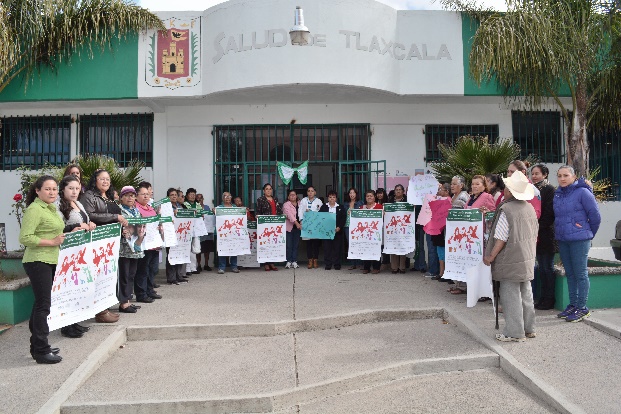 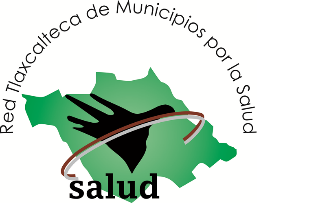 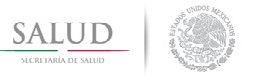 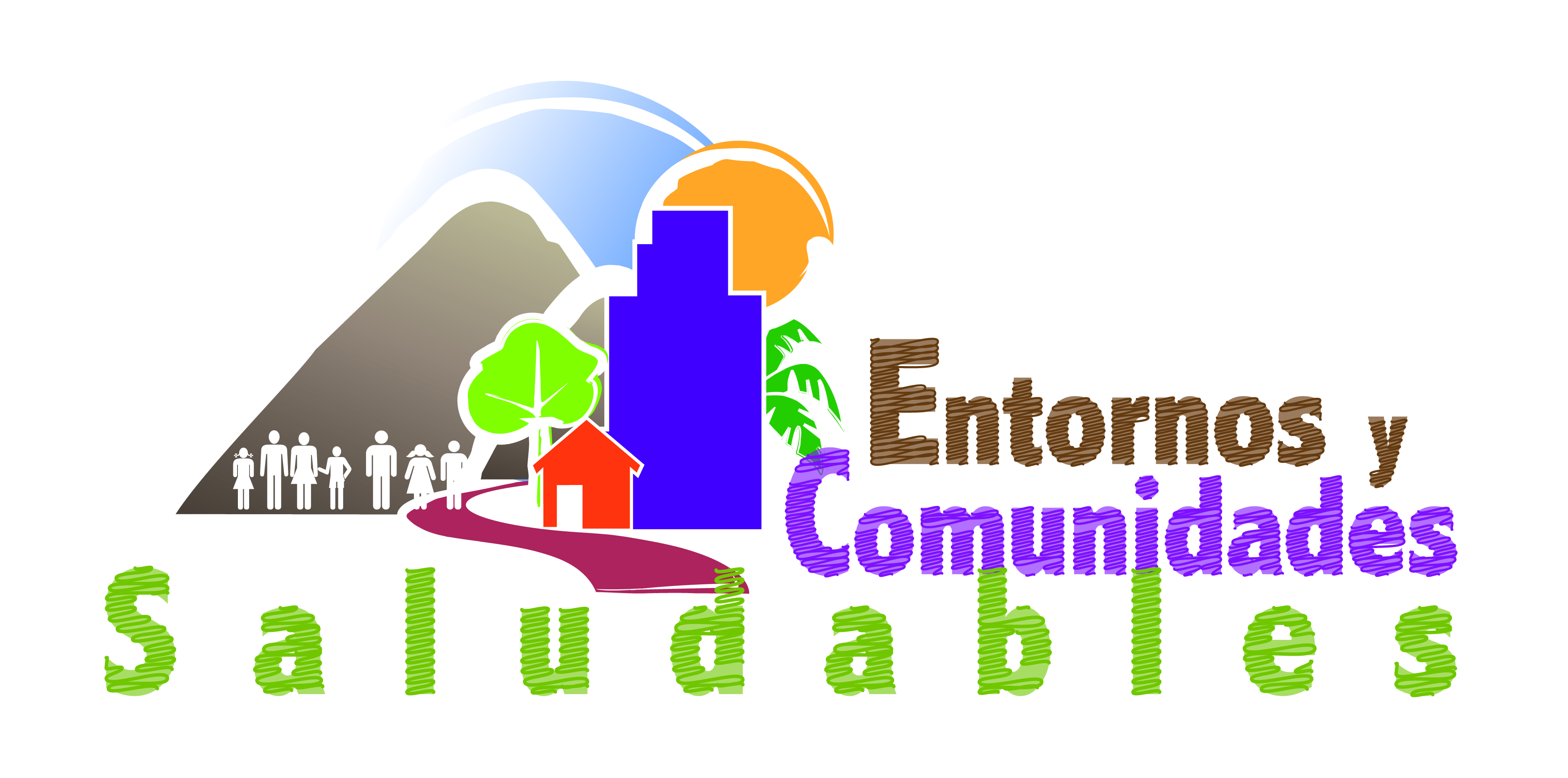 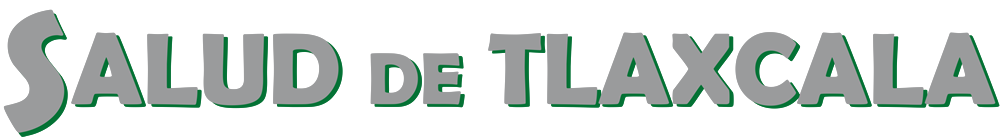 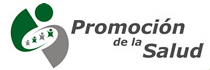 Proceso de Acreditación de Municipio Saludable
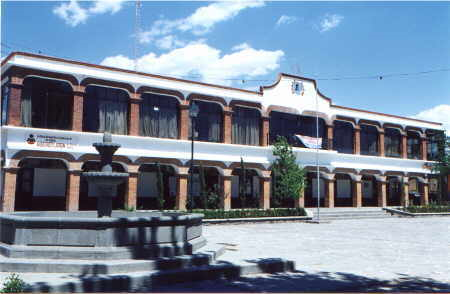 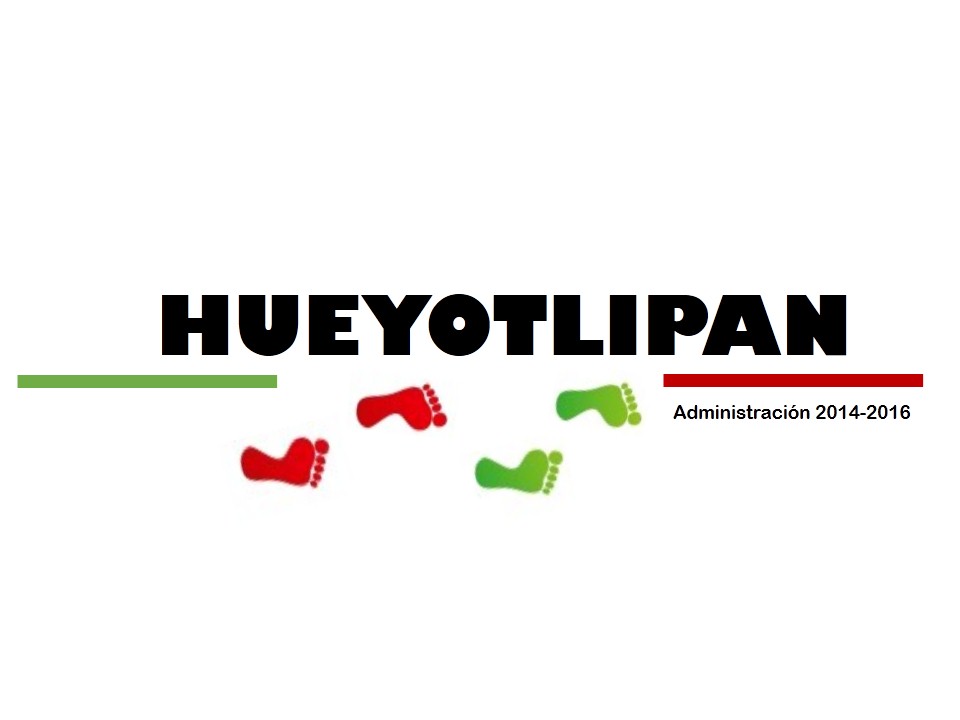 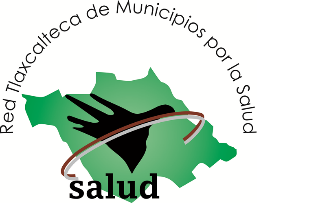 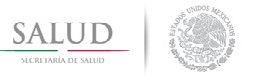 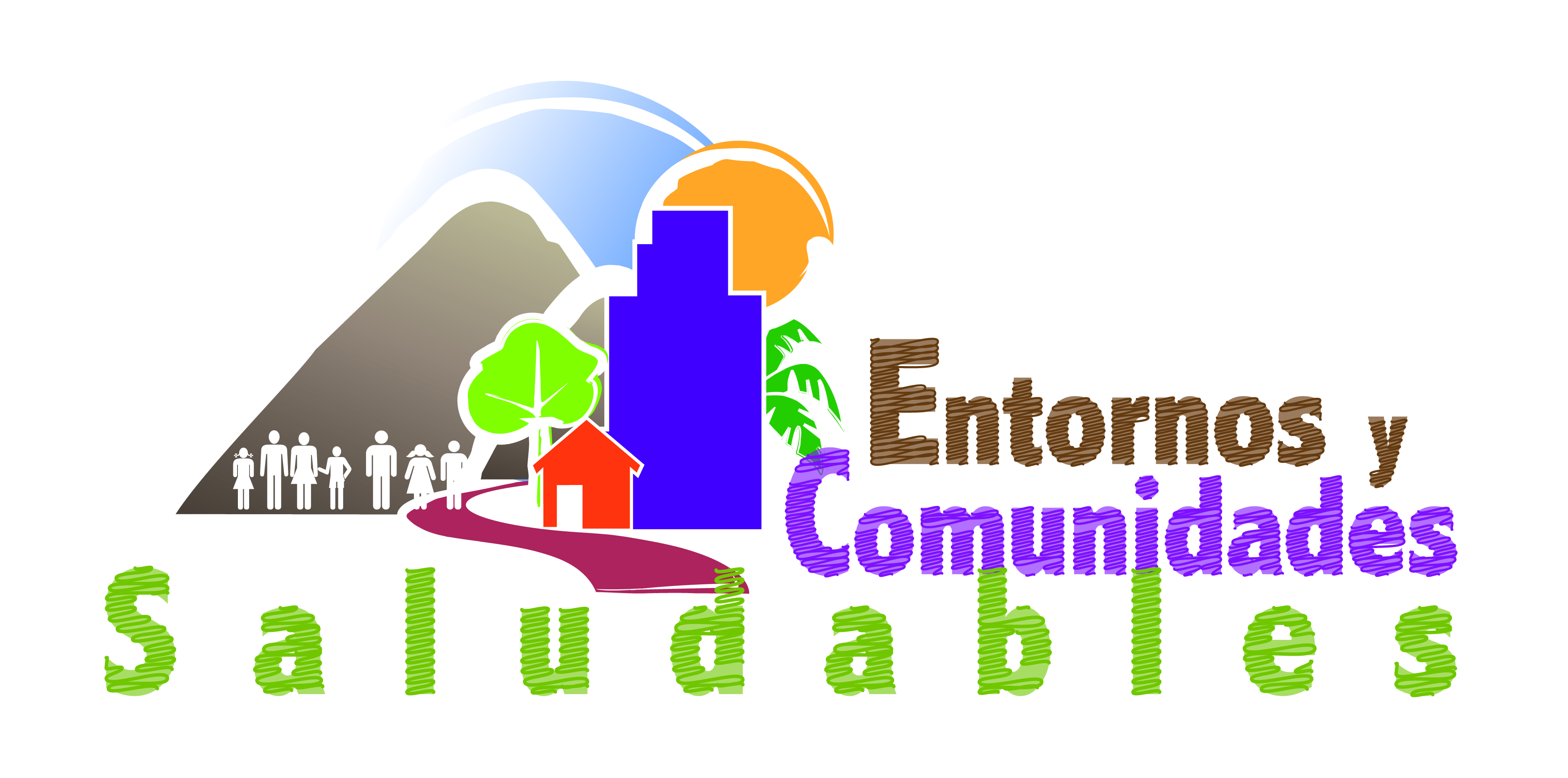 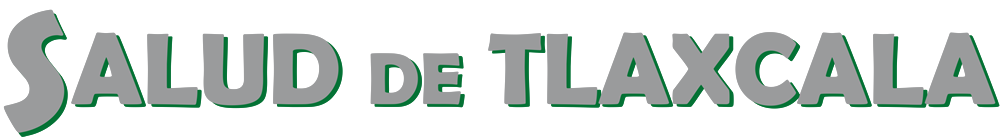 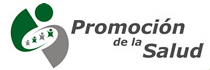 Proceso de Acreditación de Municipio Saludable.
Etapa 1
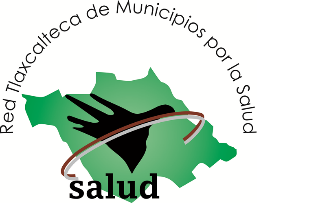 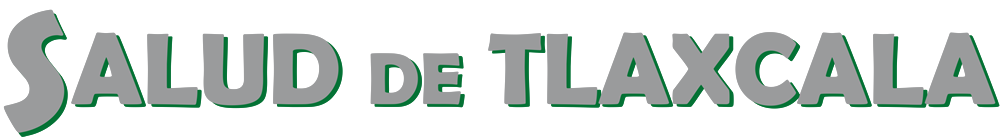 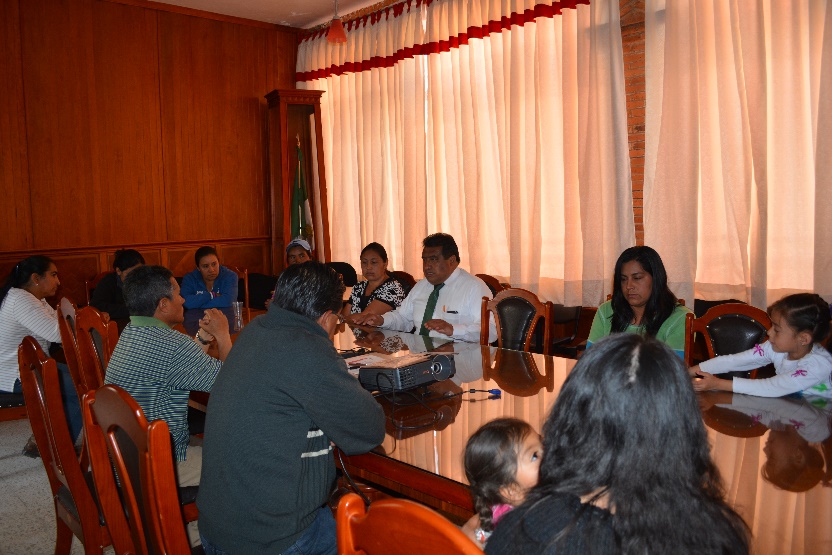 Creación de comité municipal de salud
Diagnóstico situacional
Taller Intersectorial
Plan de trabajo
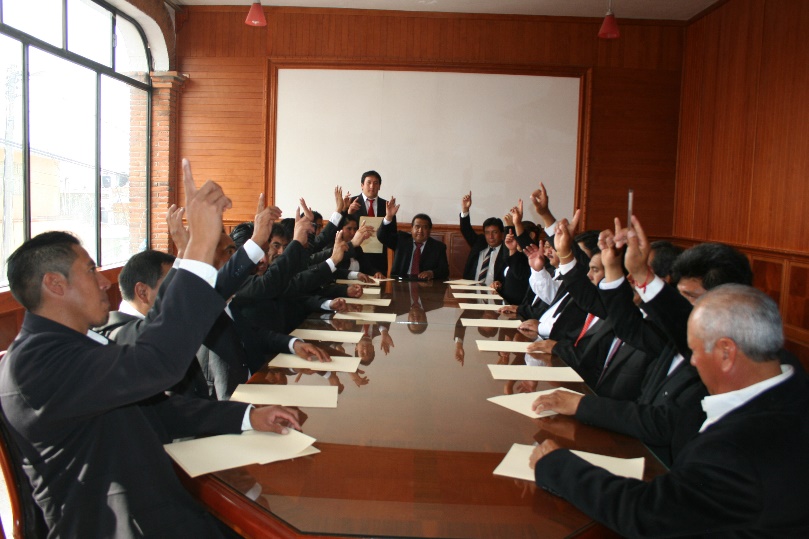 Priorización
Desarrollo de programas y proyectos
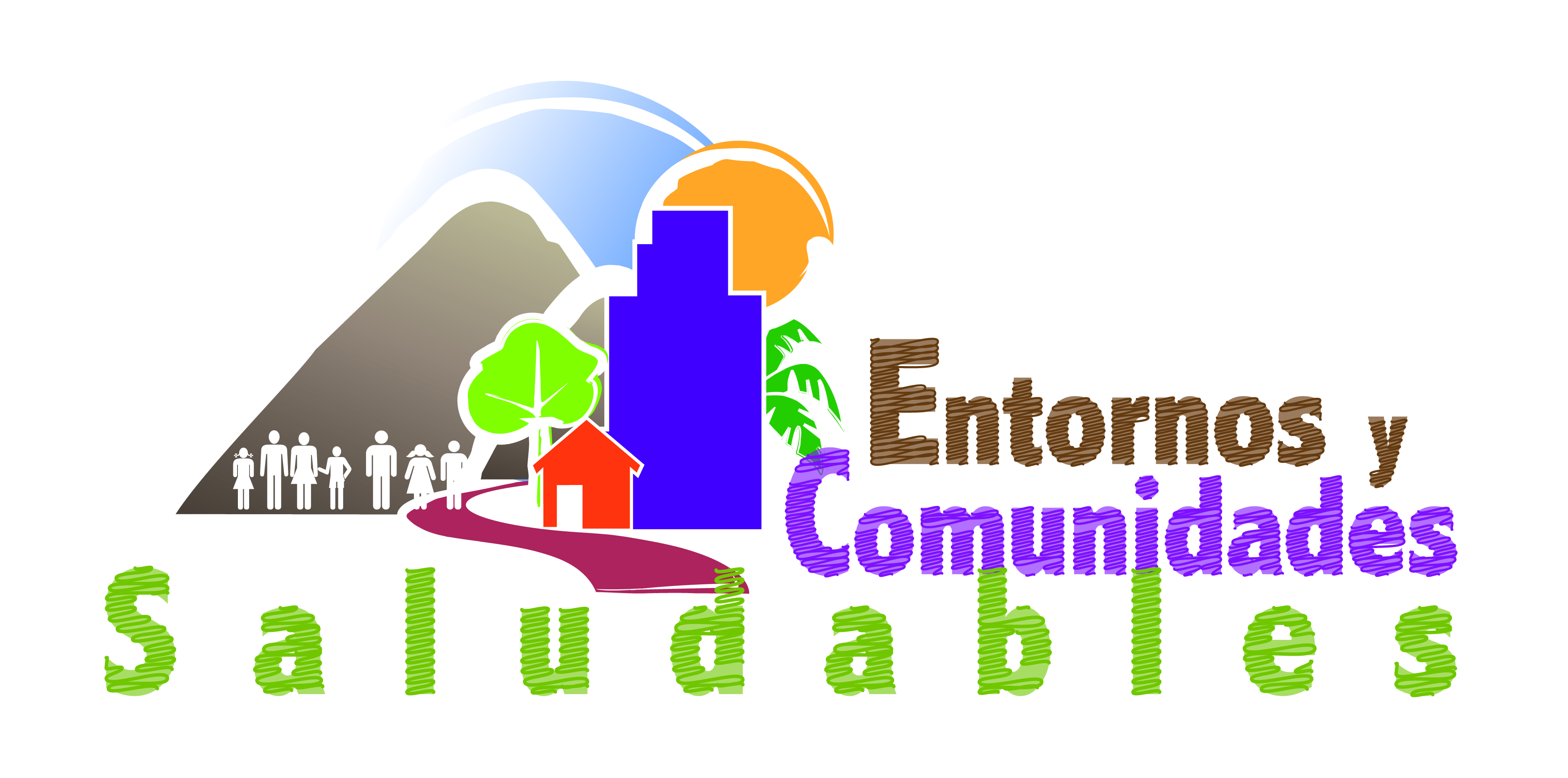 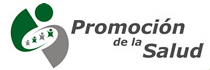 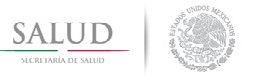 Implementación y ejecución de programas y proyectos enfocados a la prevención de padecimientos como sobrepeso y obesidad, embarazos adolescentes y adicciones.
Etapa 2
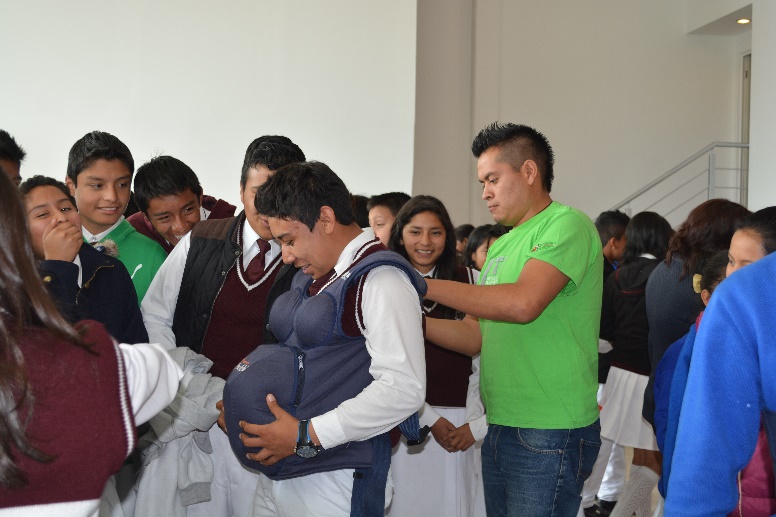 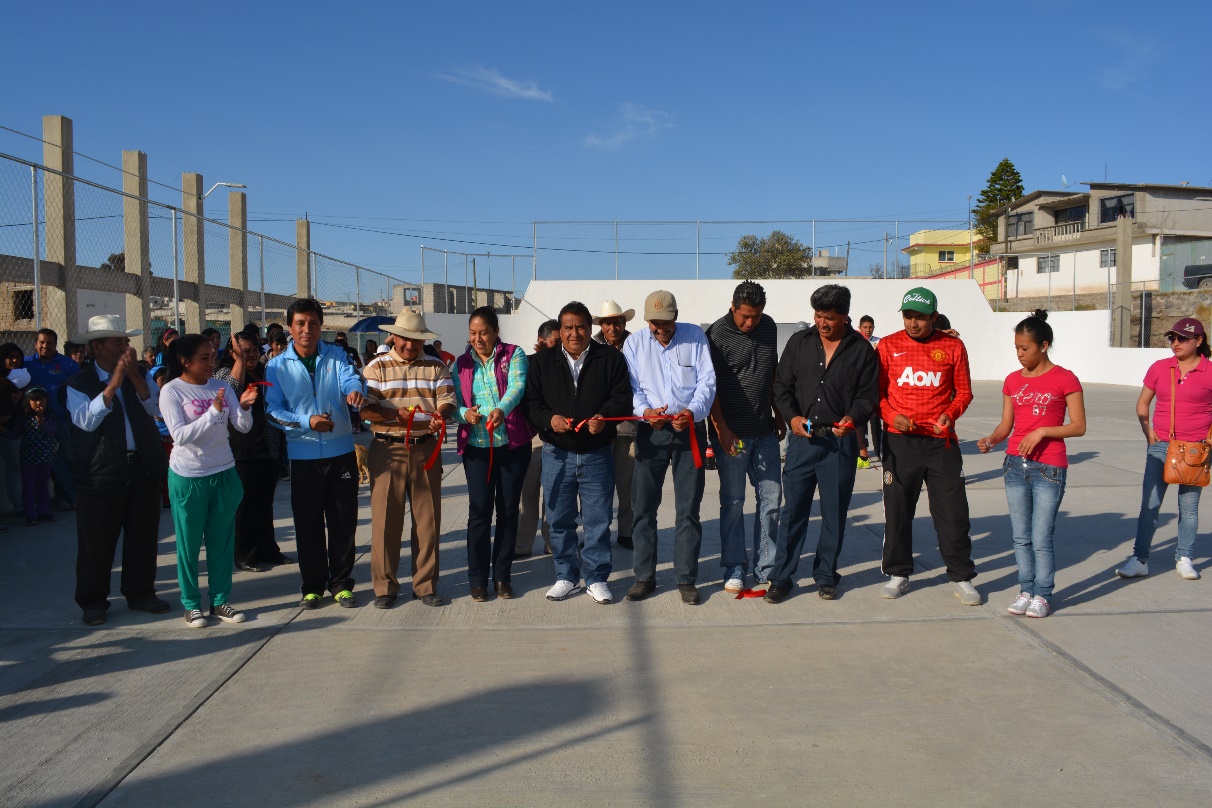 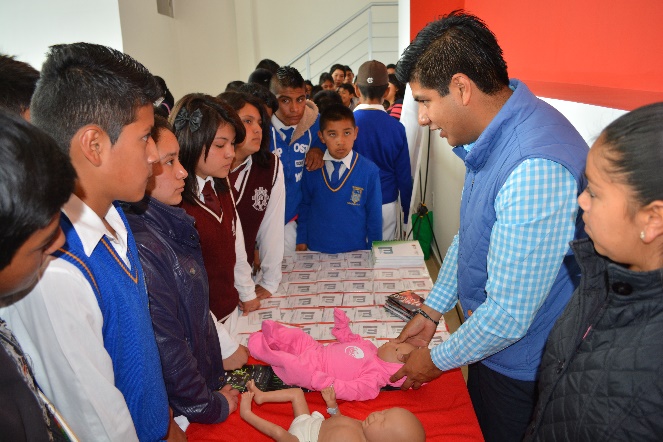 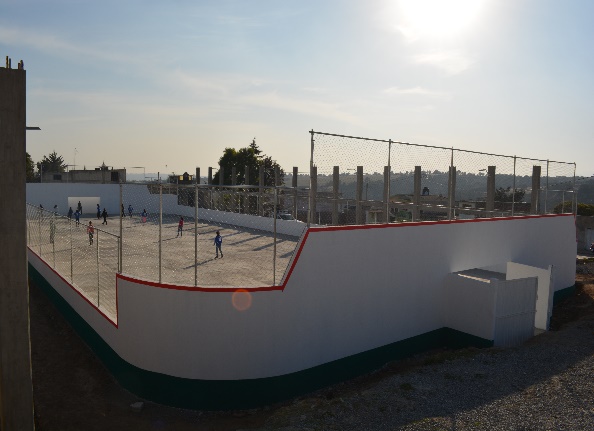 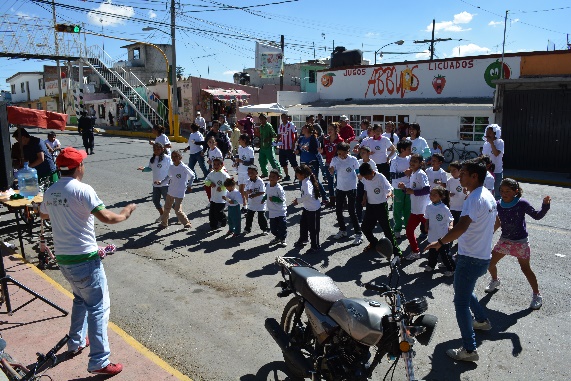 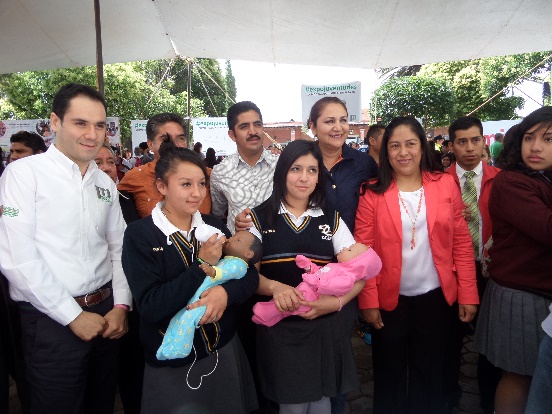 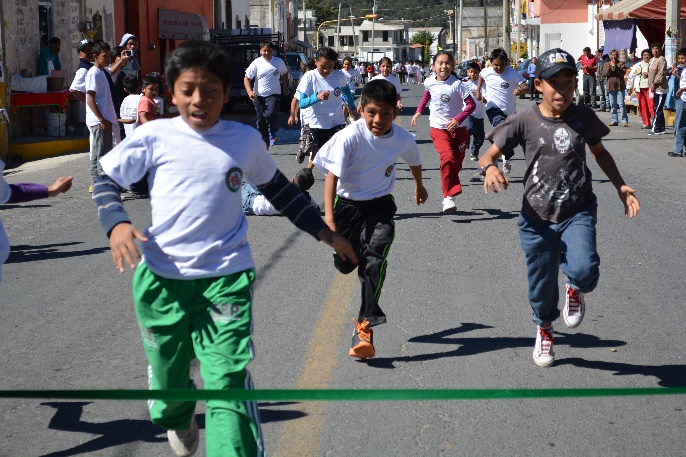 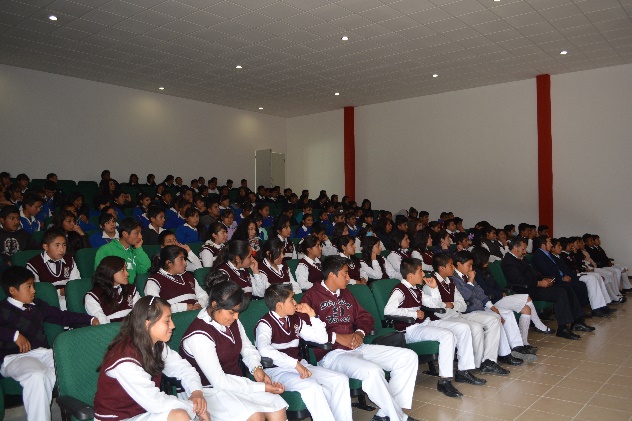 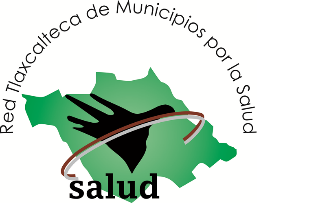 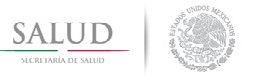 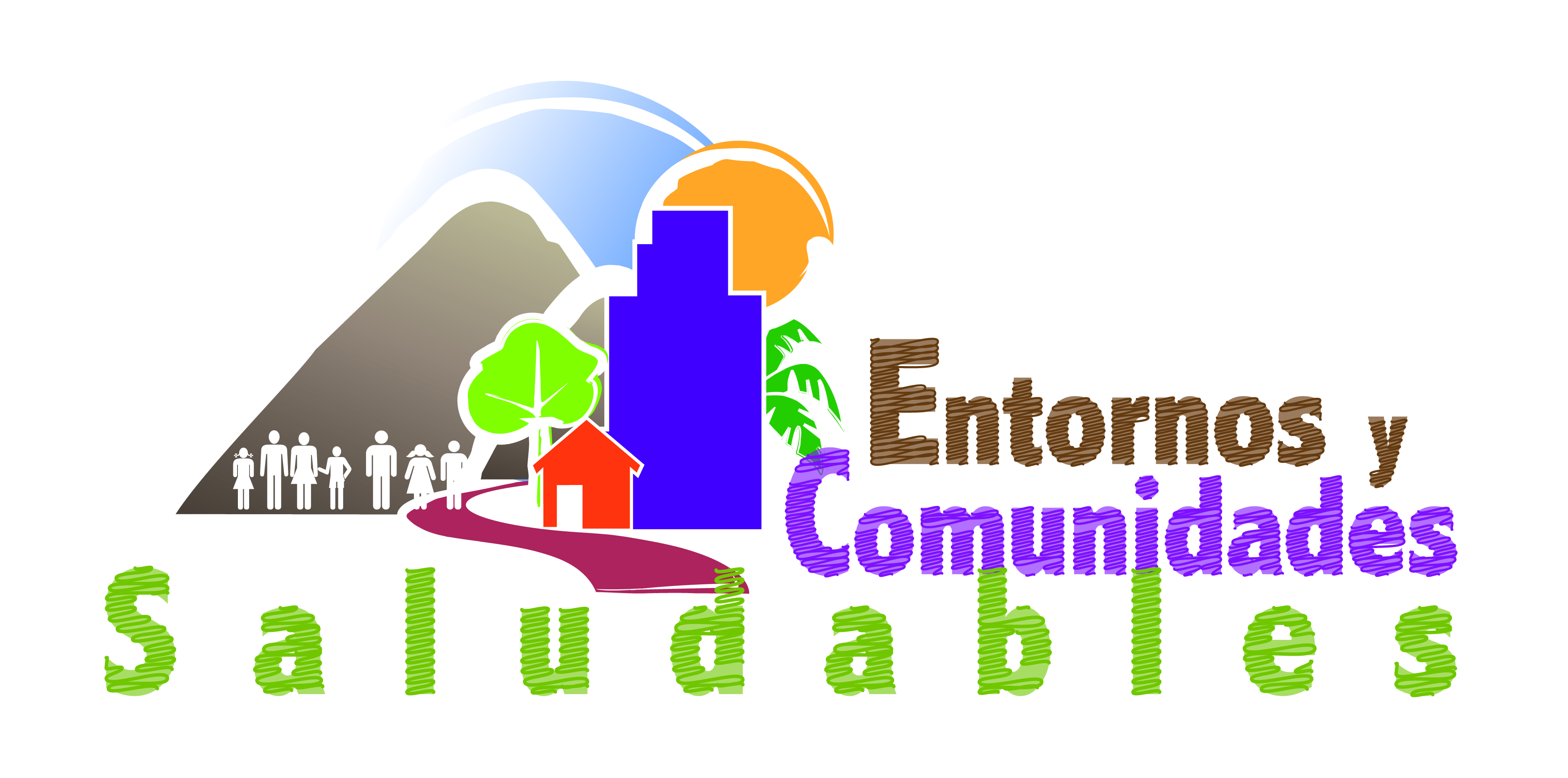 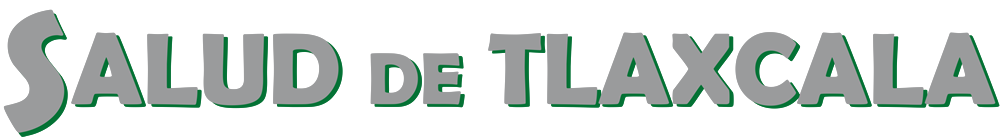 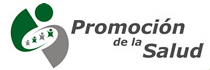 Seguimiento de programas y proyectos

Mejora de entornos y espacios saludables

Certificación de comunidades saludables
Etapa 3
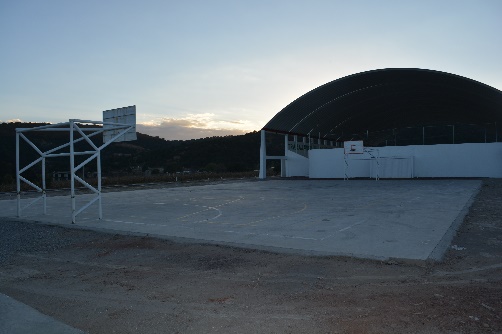 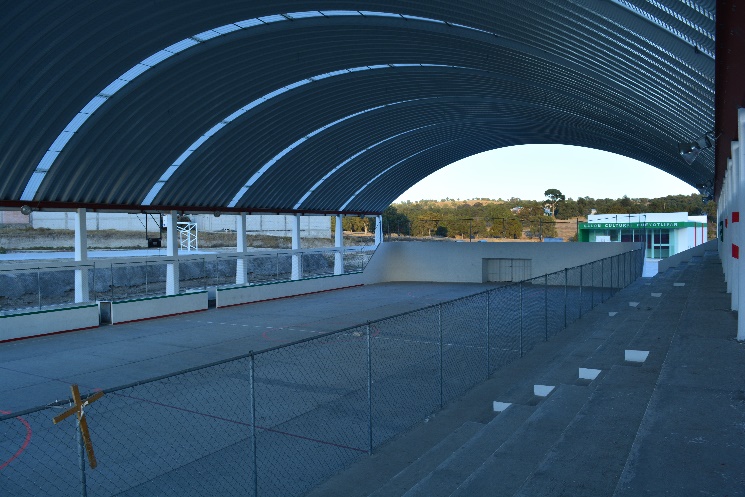 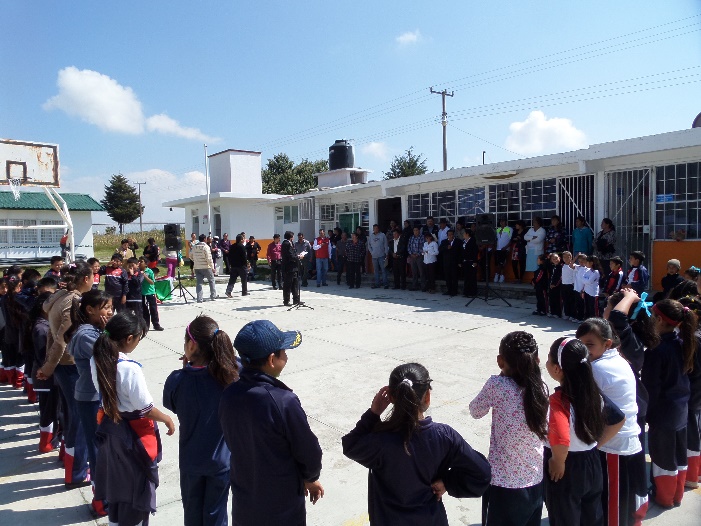 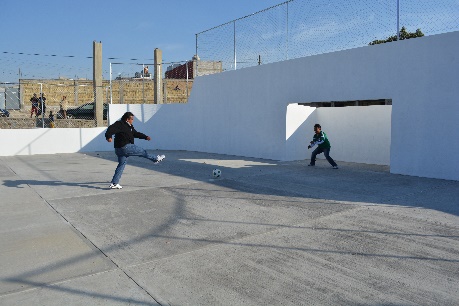 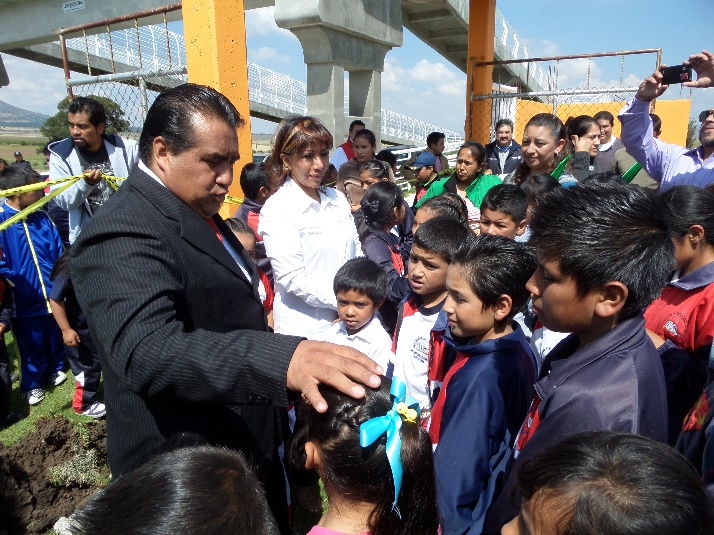 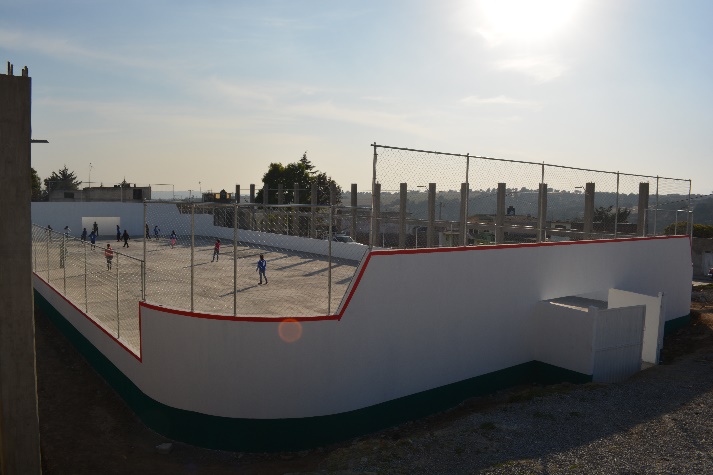 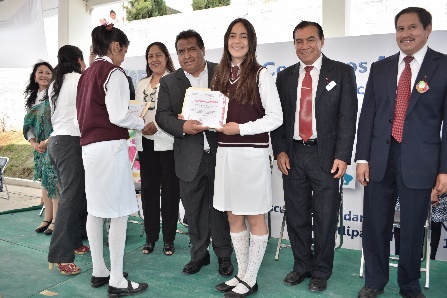 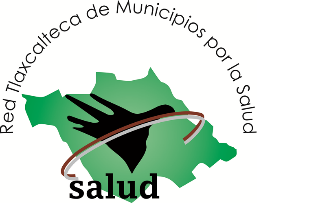 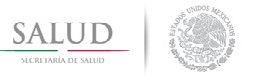 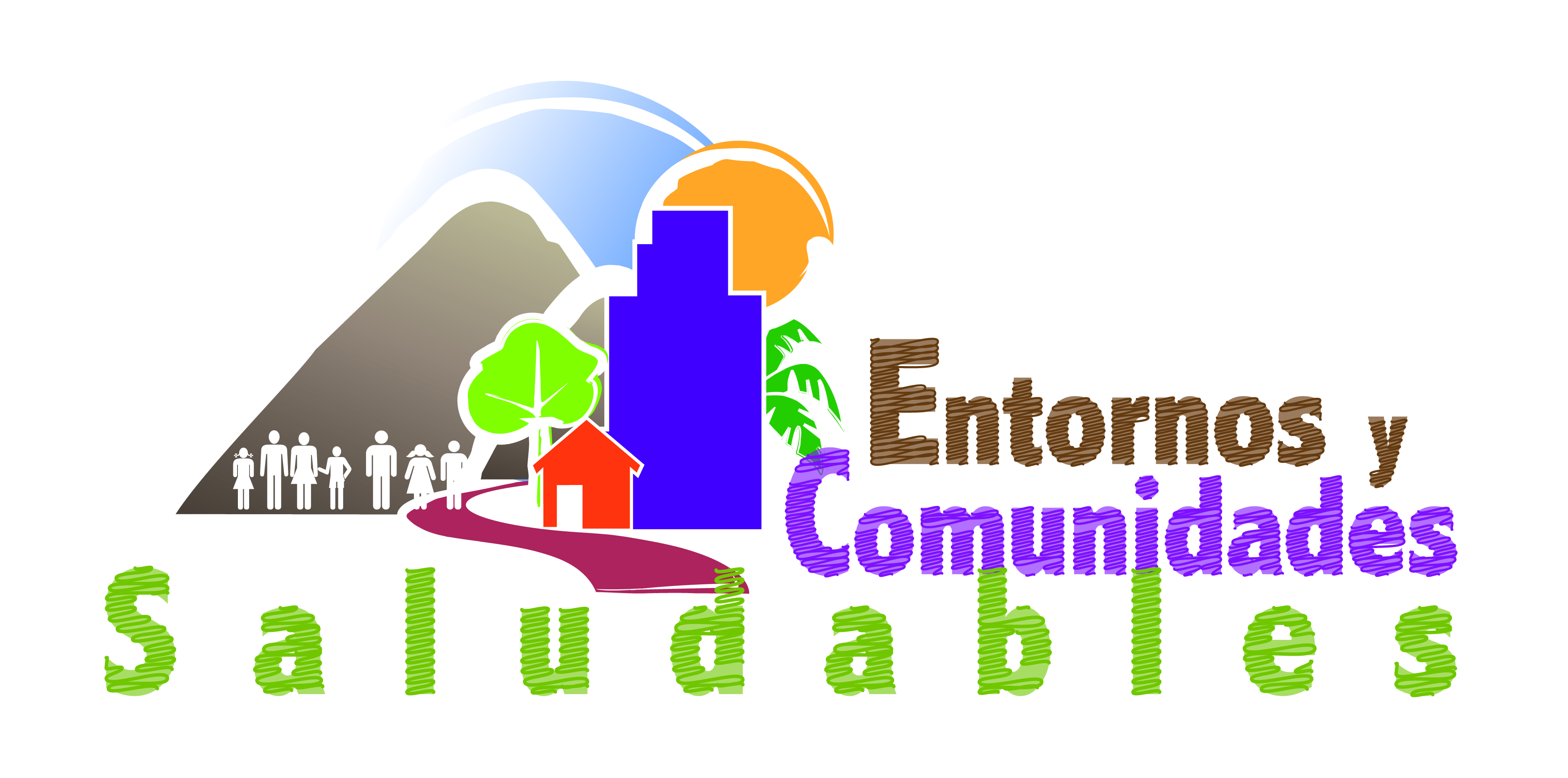 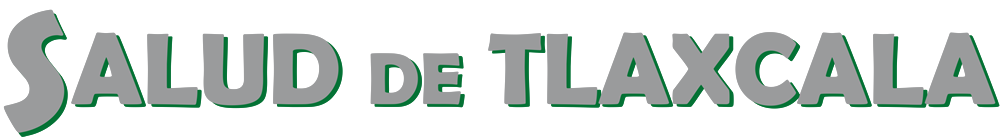 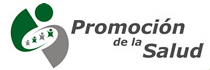 Procesos para la certificación de las comunidades saludables
Ignacio Zaragoza
San Diego Recova
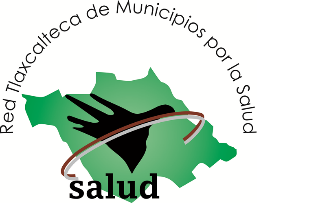 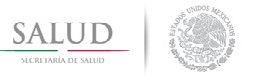 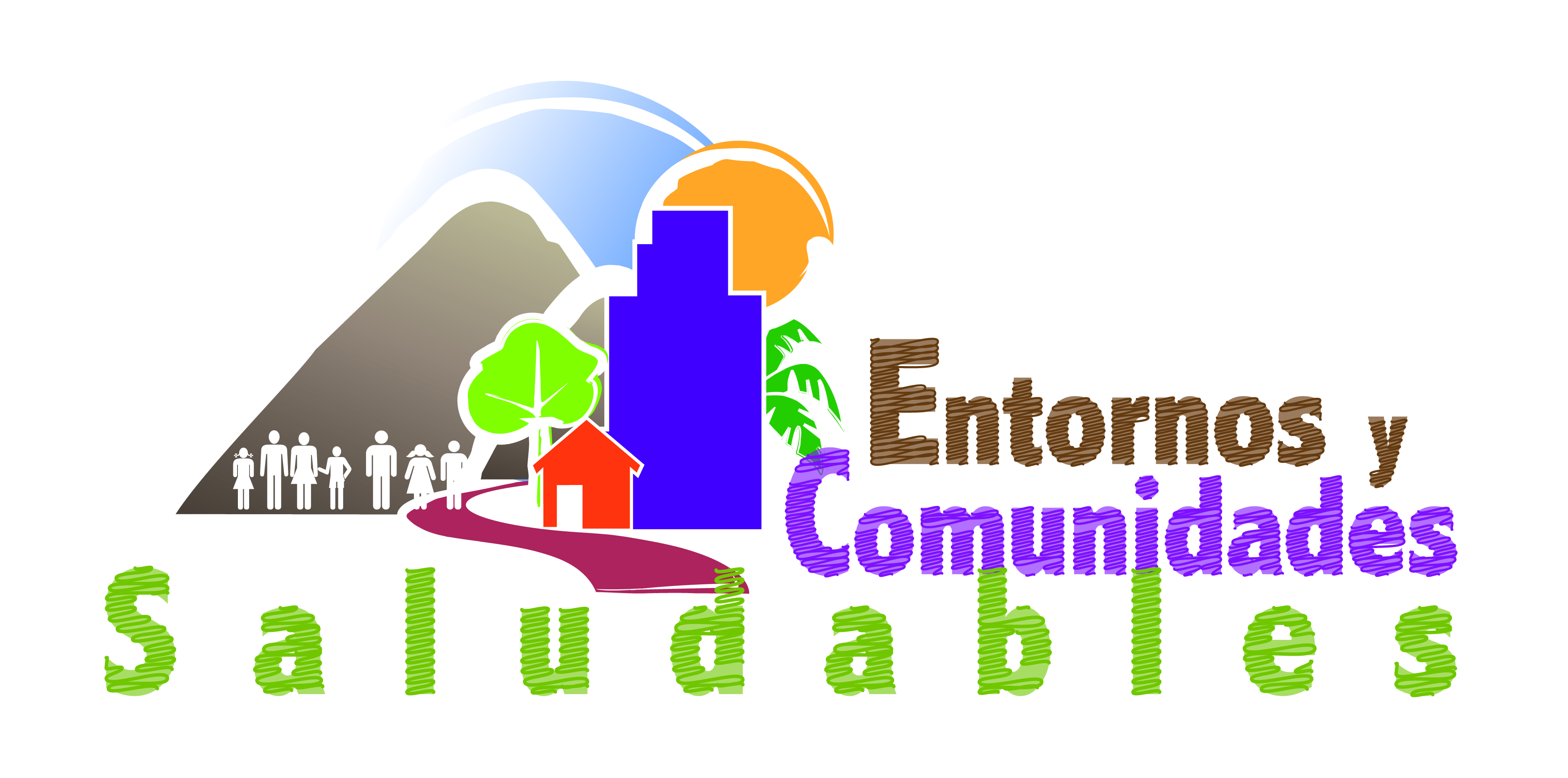 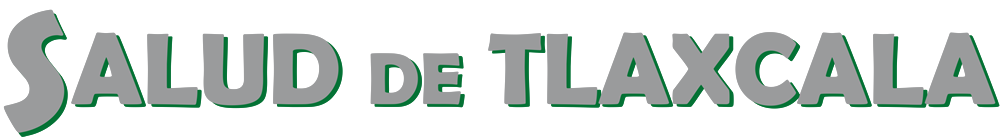 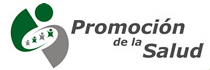 b) Identificación de lideres
a) Selección de las localidades
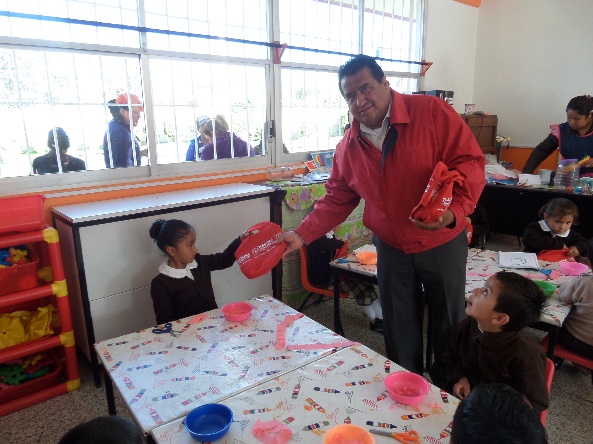 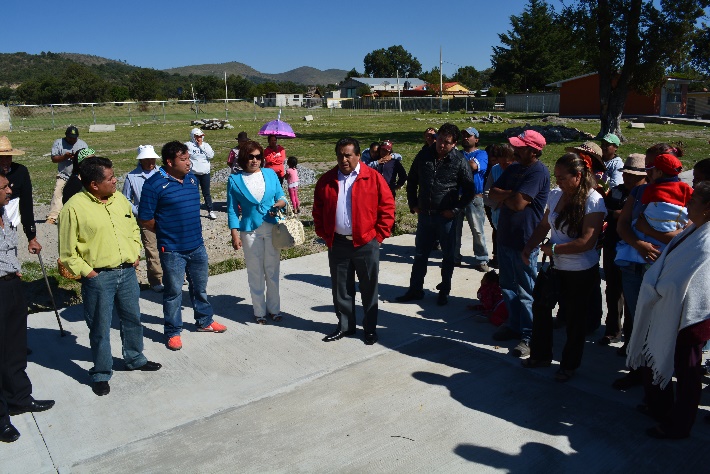 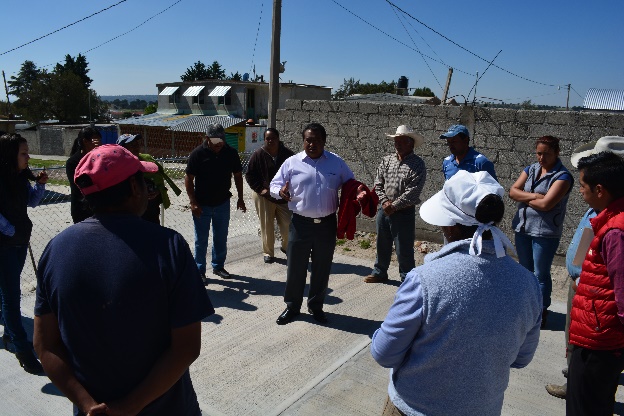 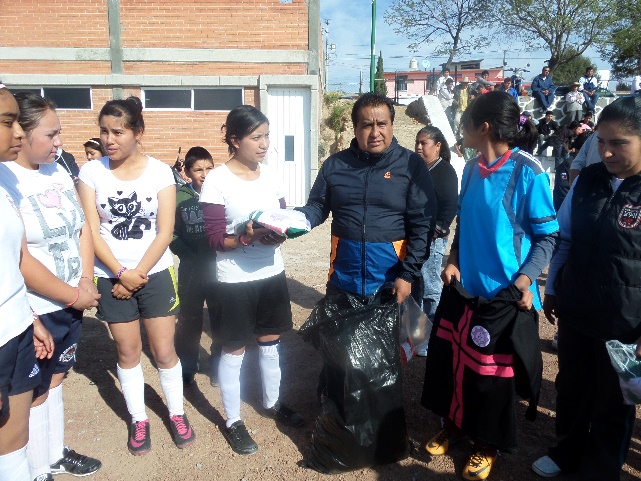 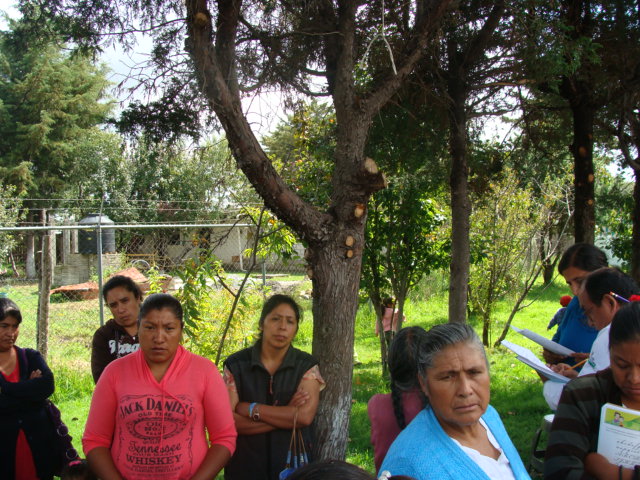 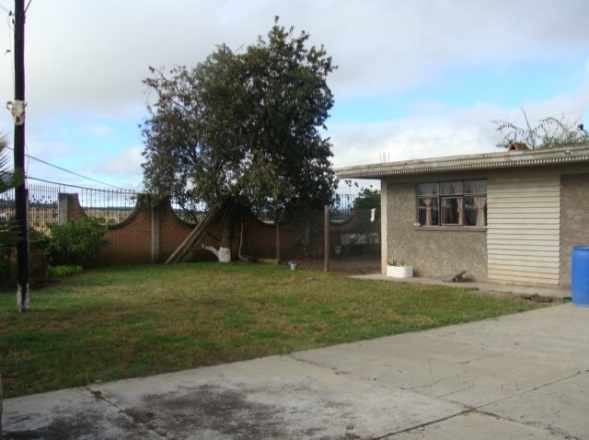 a) El personal de salud forma el comité local de salud
b) Diagnostico de Salud
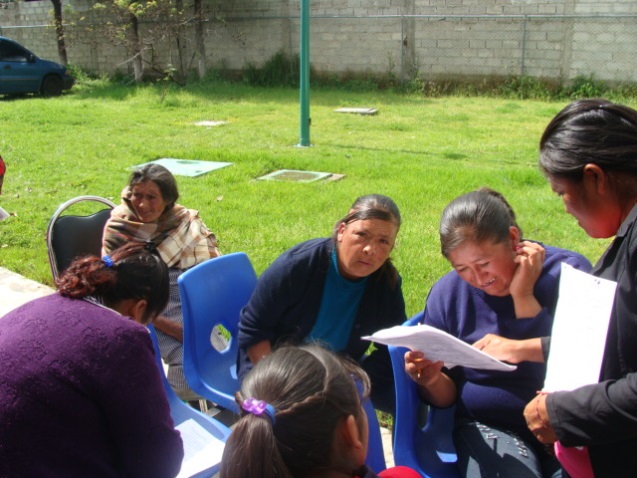 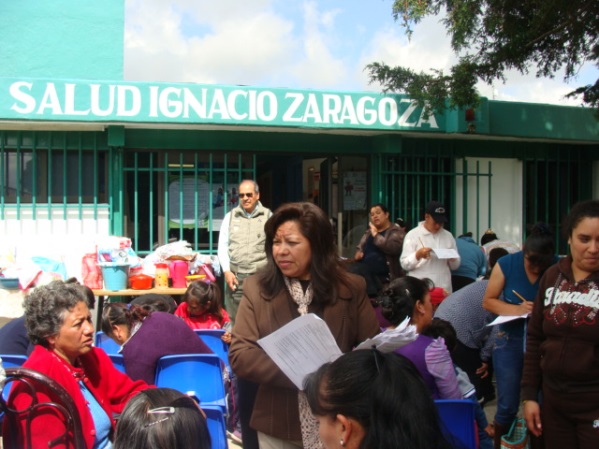 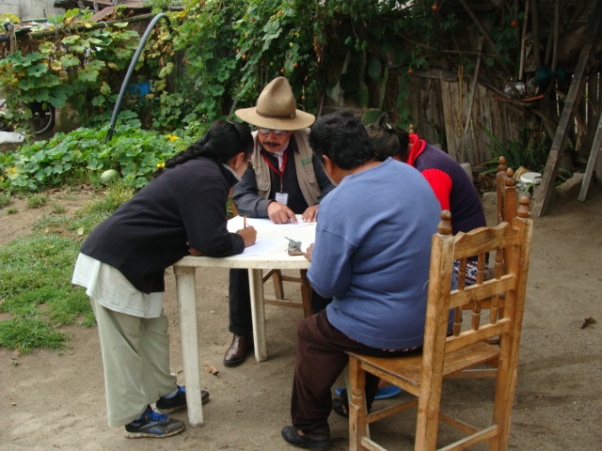 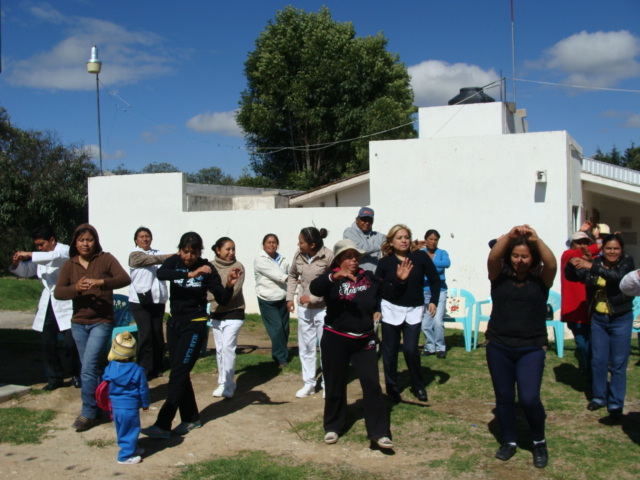 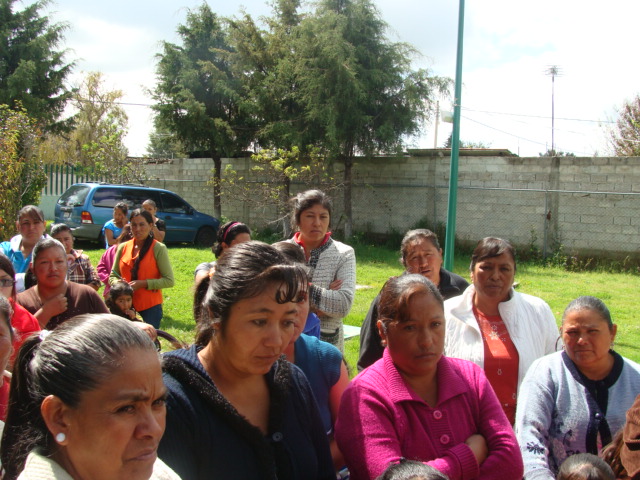 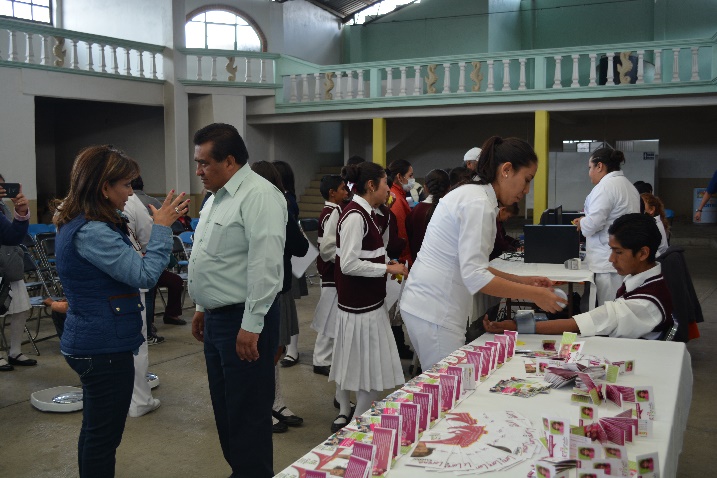 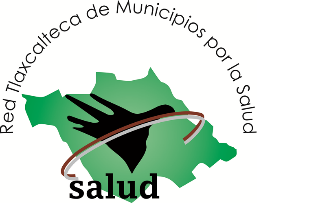 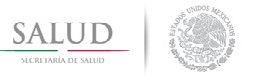 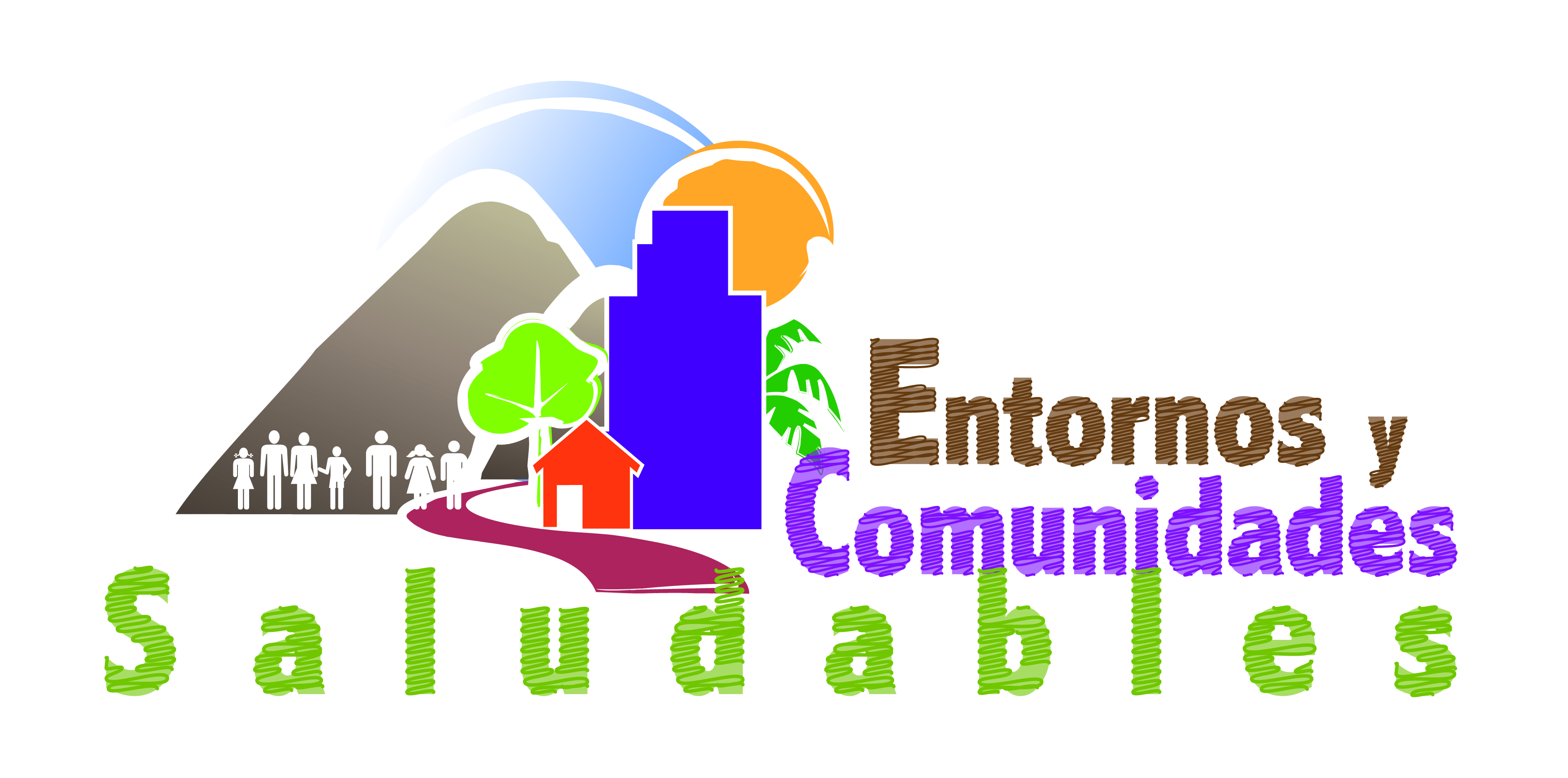 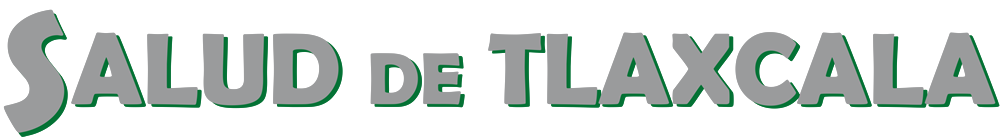 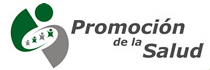 a) Desarrollo de competencias en salud a través de la formación y capacitación de  agentes y procuradores de la salud
c) Organización y participación comunitaria
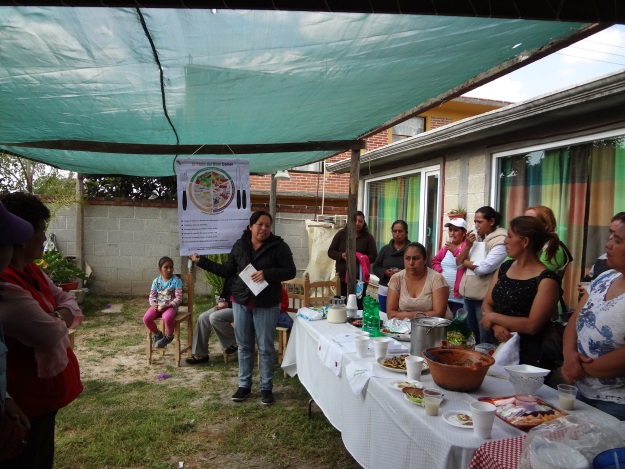 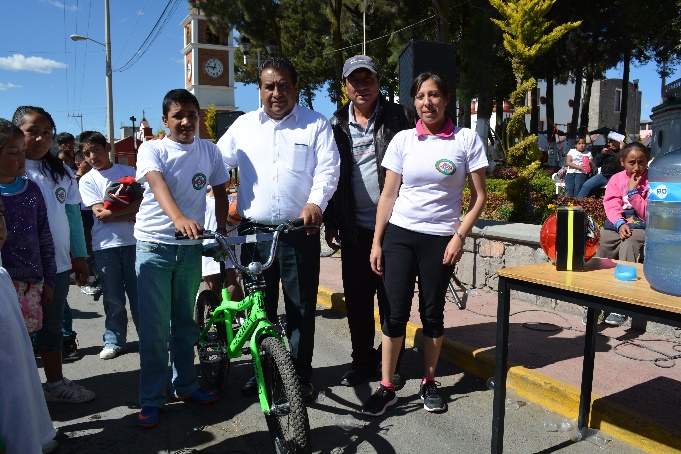 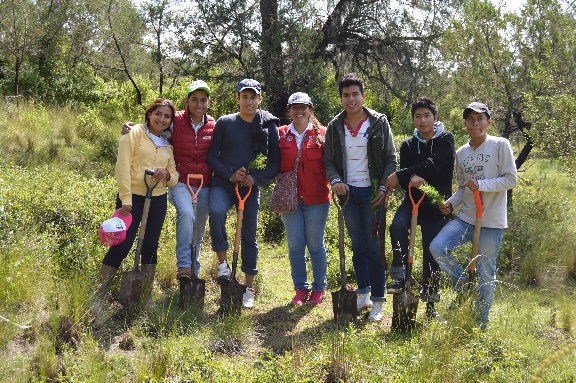 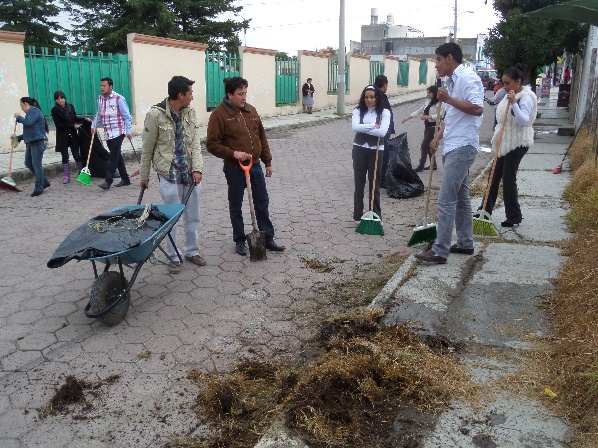 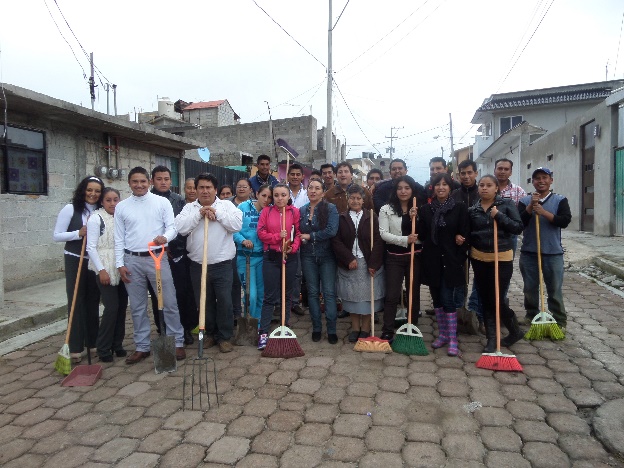 b) Creación de entornos favorables a la salud
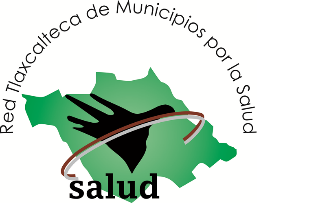 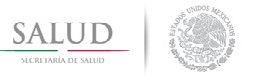 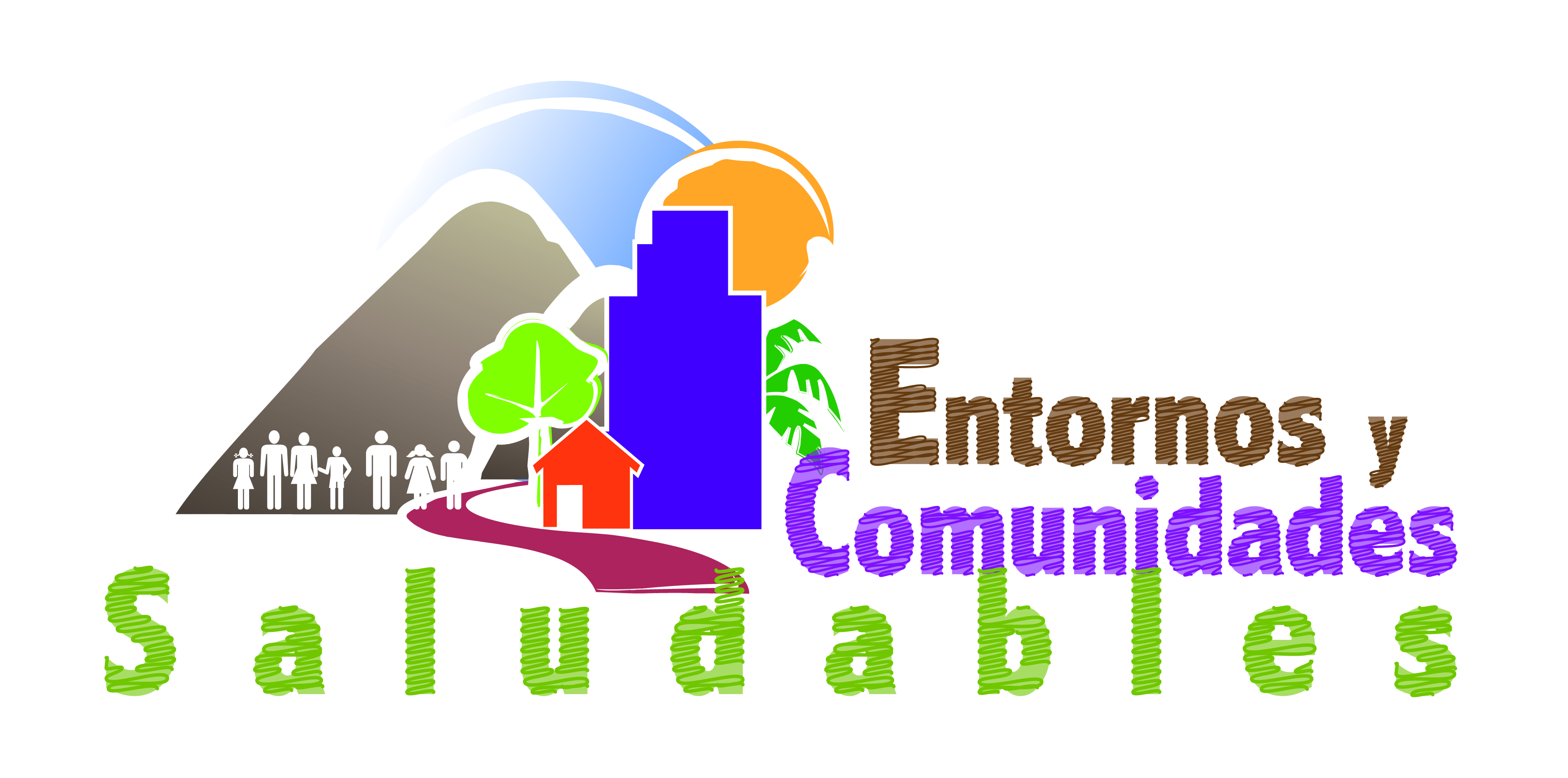 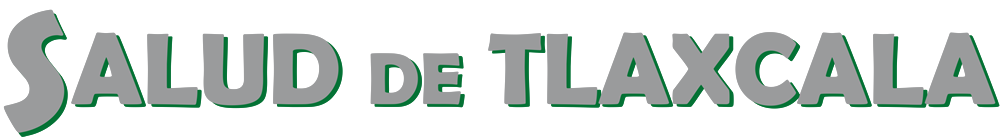 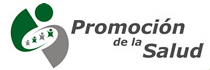 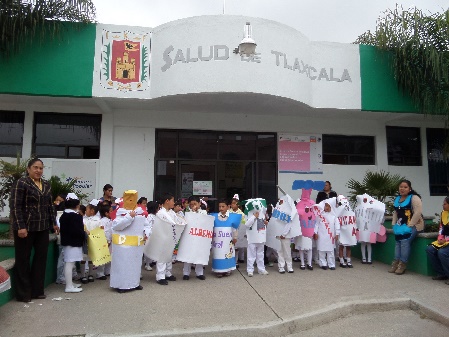 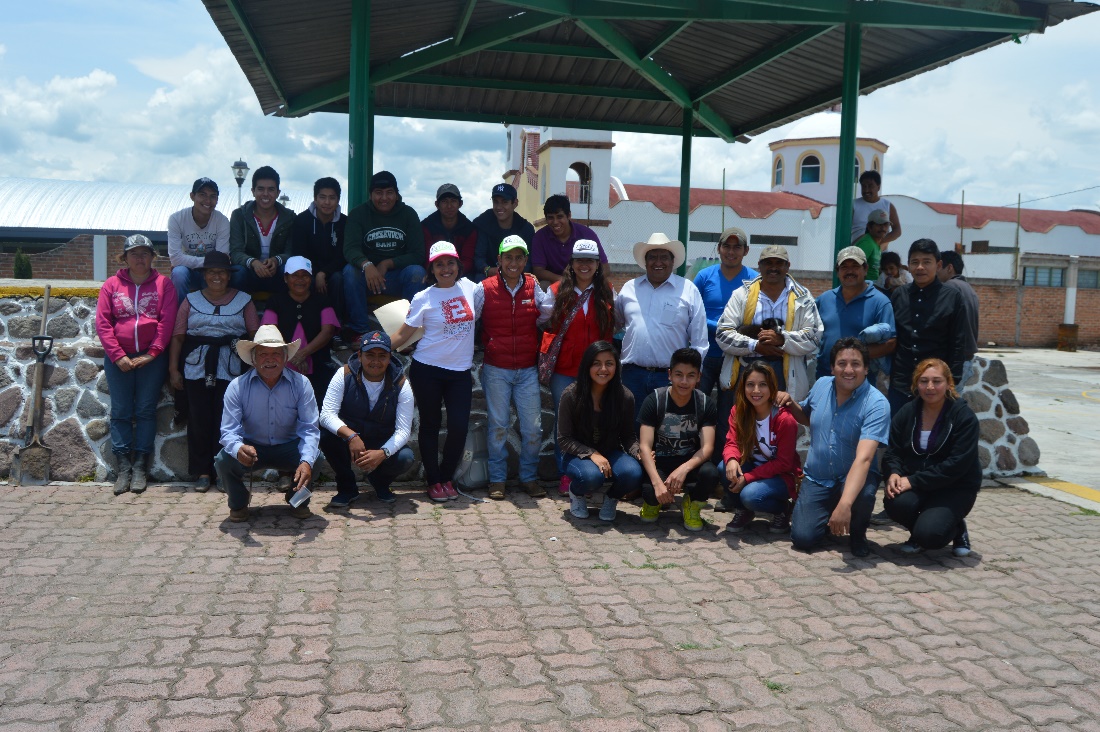 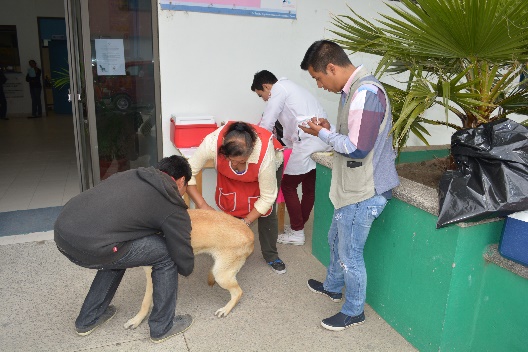 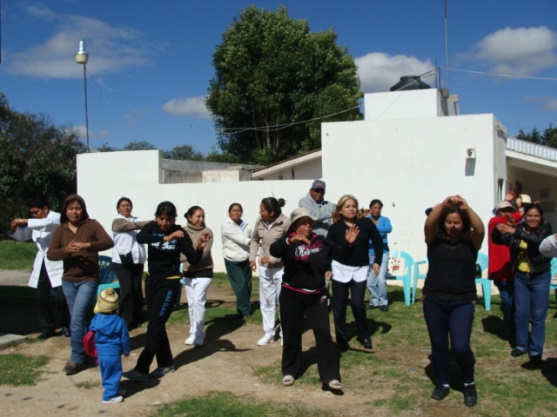 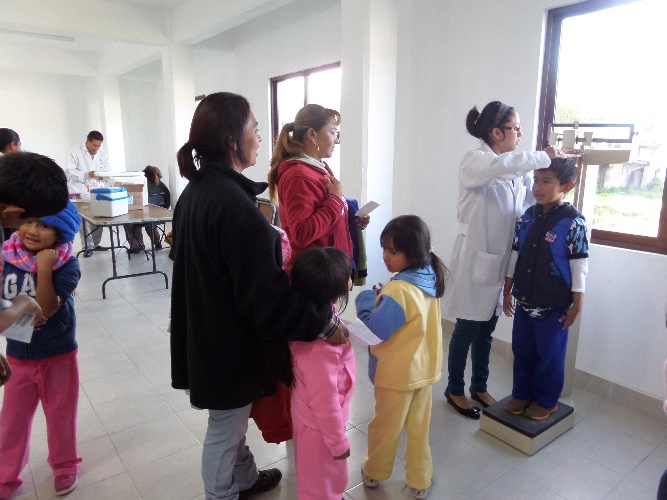 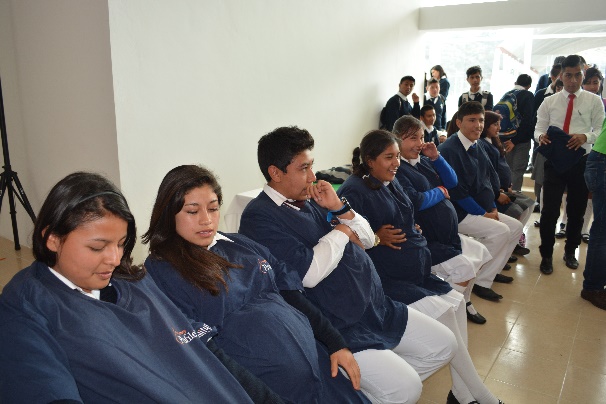 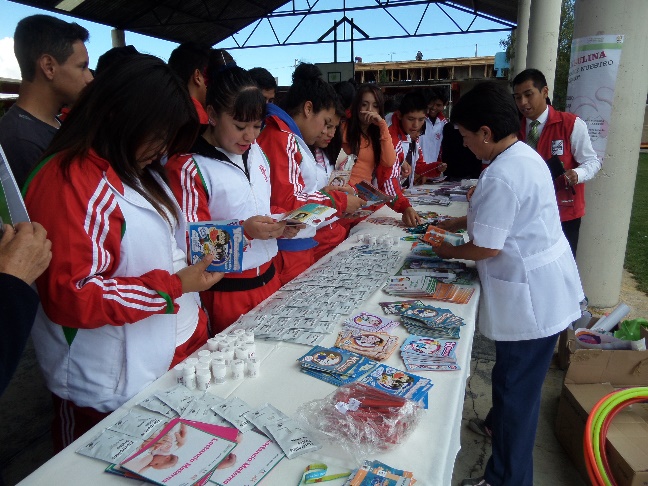 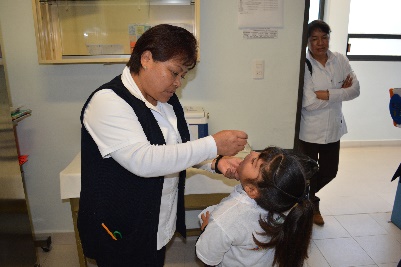 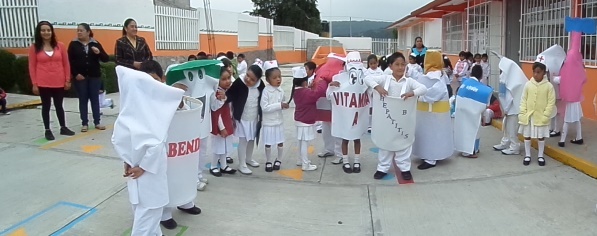 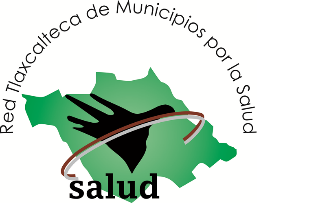 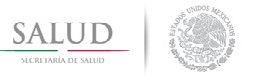 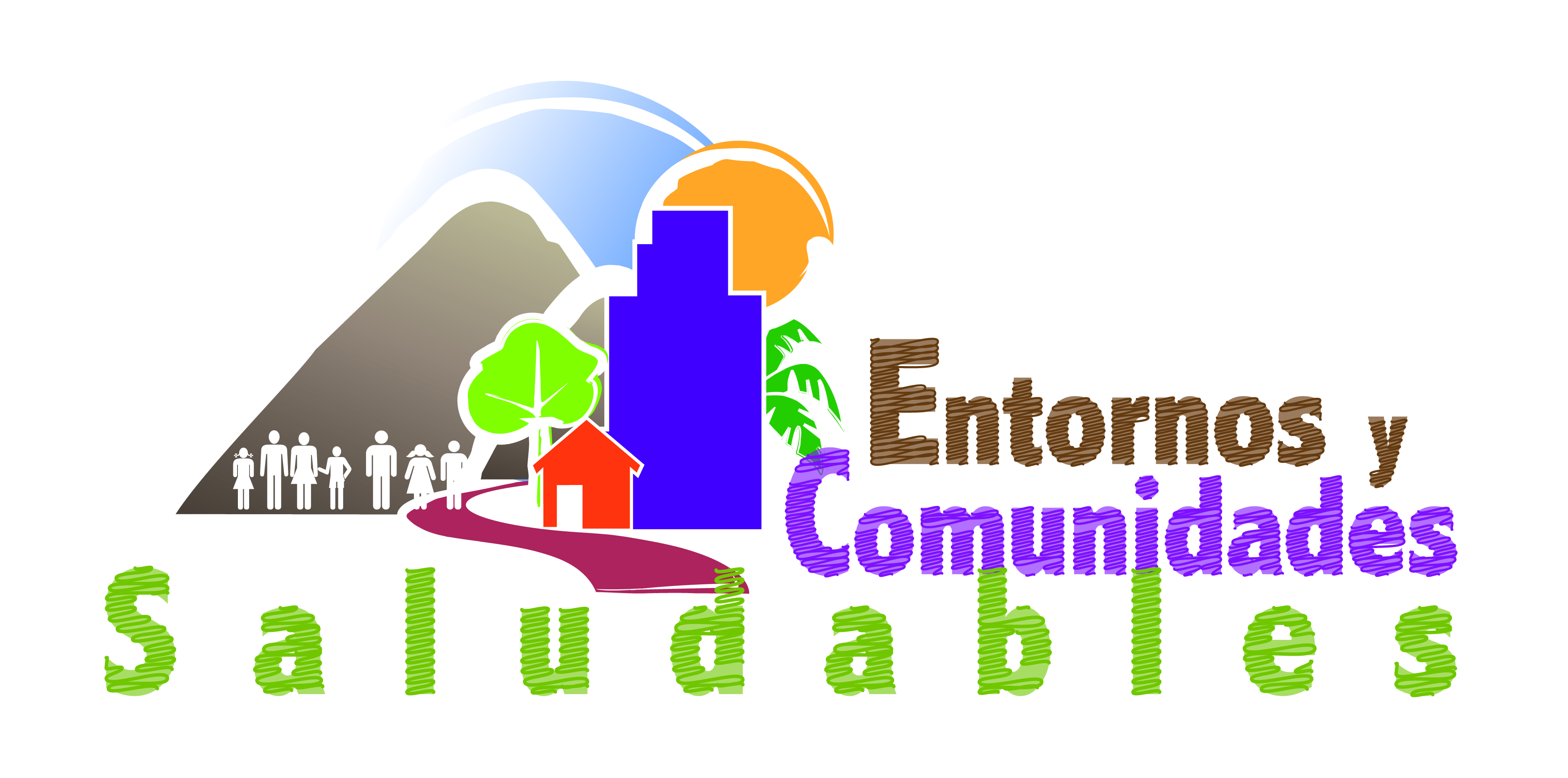 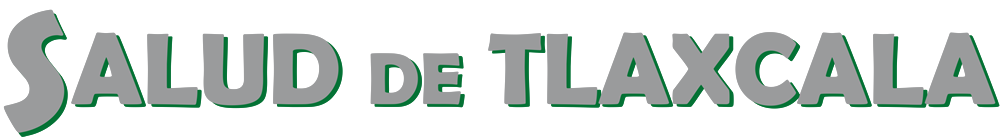 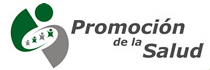 Resultados obtenidos en la comunidad:
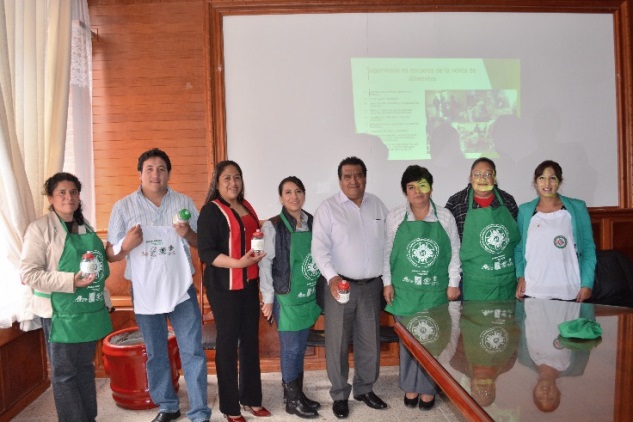 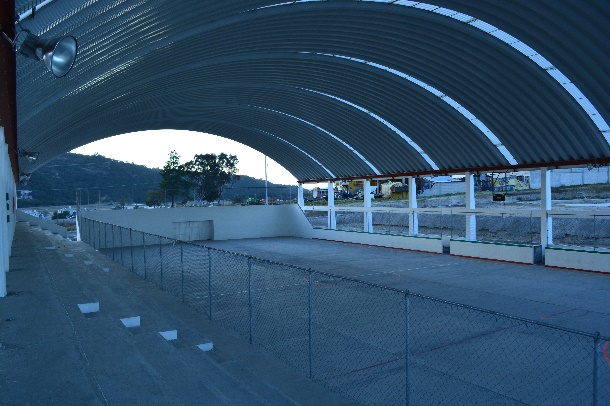 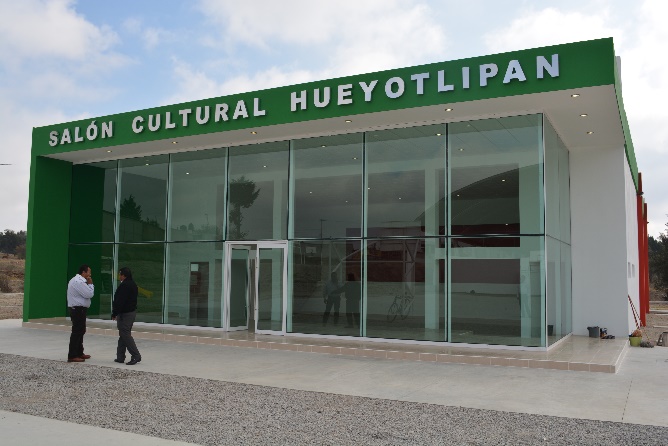 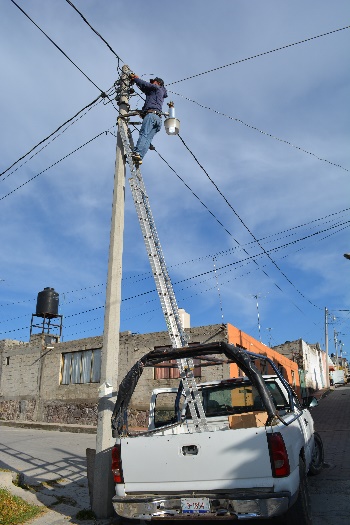 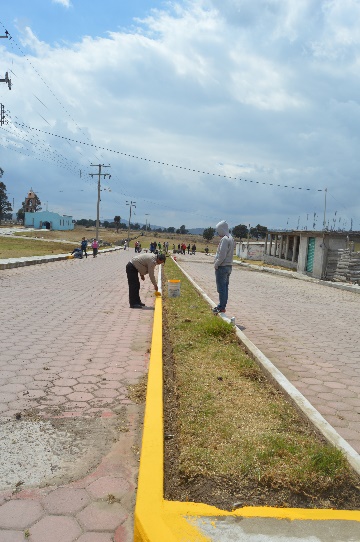 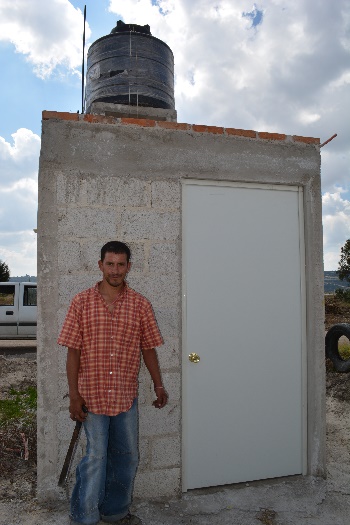 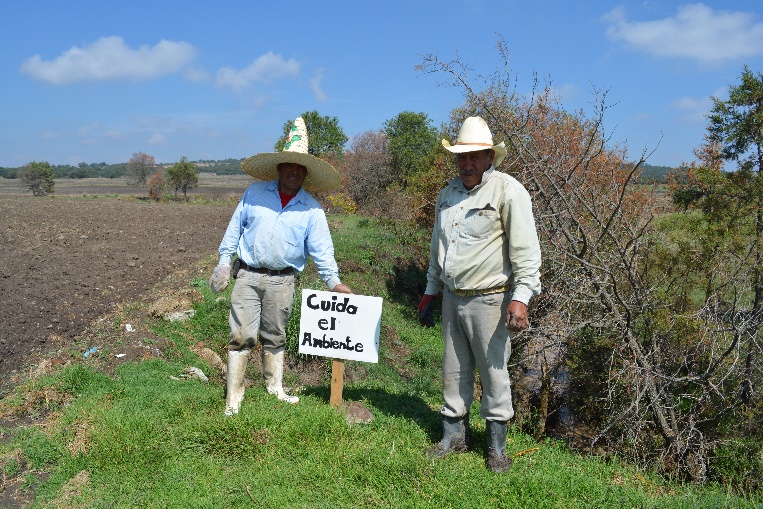 Comunidades Certificadas en 2014
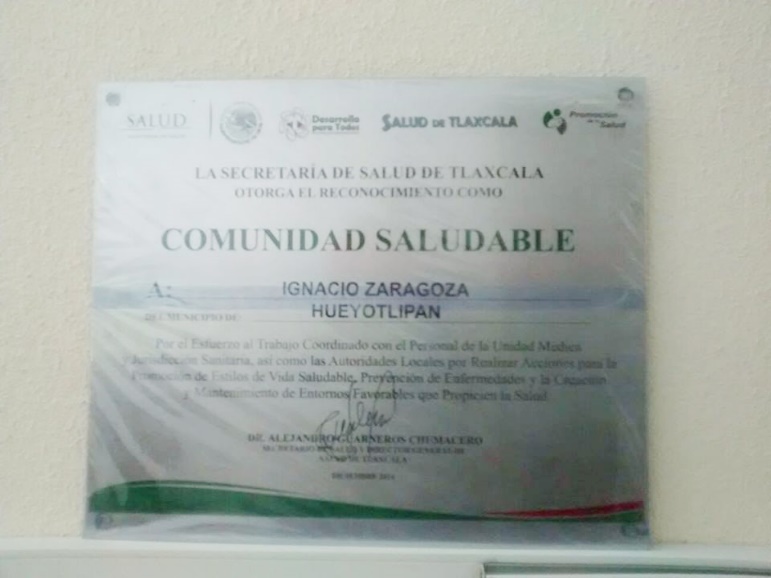 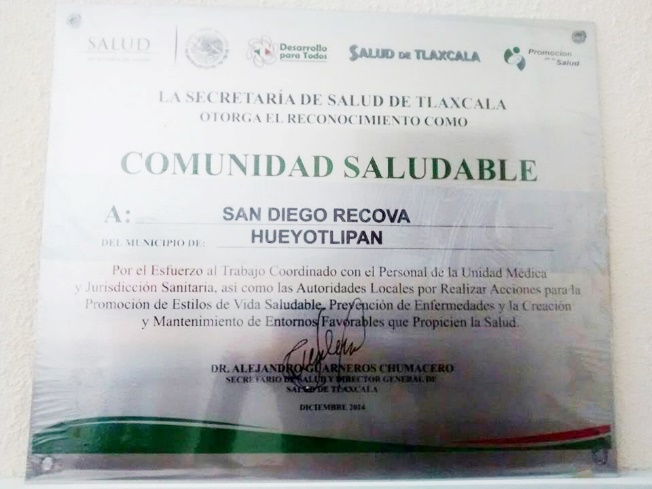 Ignacio Zaragoza
San Diego Recova
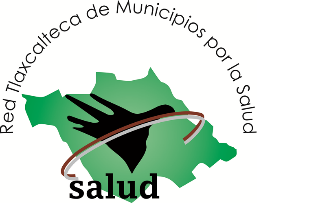 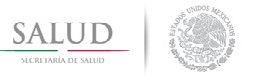 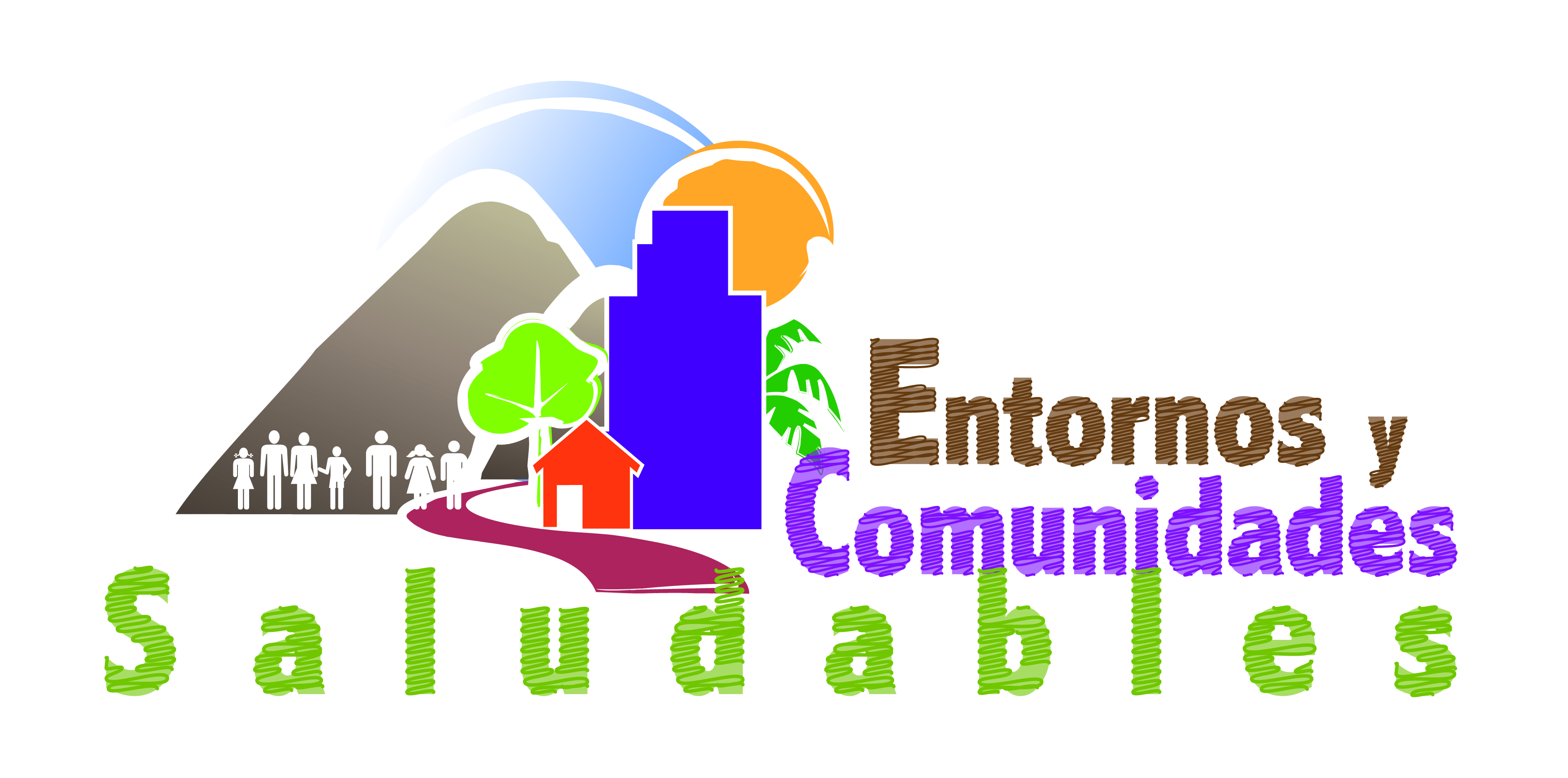 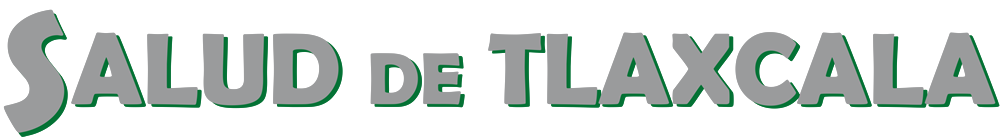 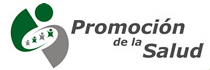 CERTIFICACIÓN DE  ENTORNOS FAVORABLE A LA SALUD
Fase 1
Fase 2
Fase 3
Trabajo con la Comunidad
Certificación
Identificación de Entornos
Se organiza a la comunidad para coordinar acciones para mejoramiento de entornos favorables a la salud
Se priorizan los entornos de acuerdo a las necesidades en coordinación con el personal de salud
Personal de salud levanta una cédula para la validación de los entornos favorables trabajados
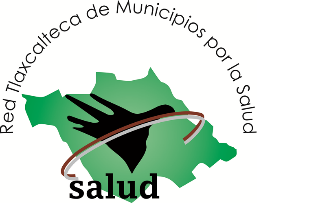 Se fortalecen acciones Municipales para el mejoramiento de entornos
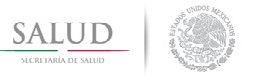 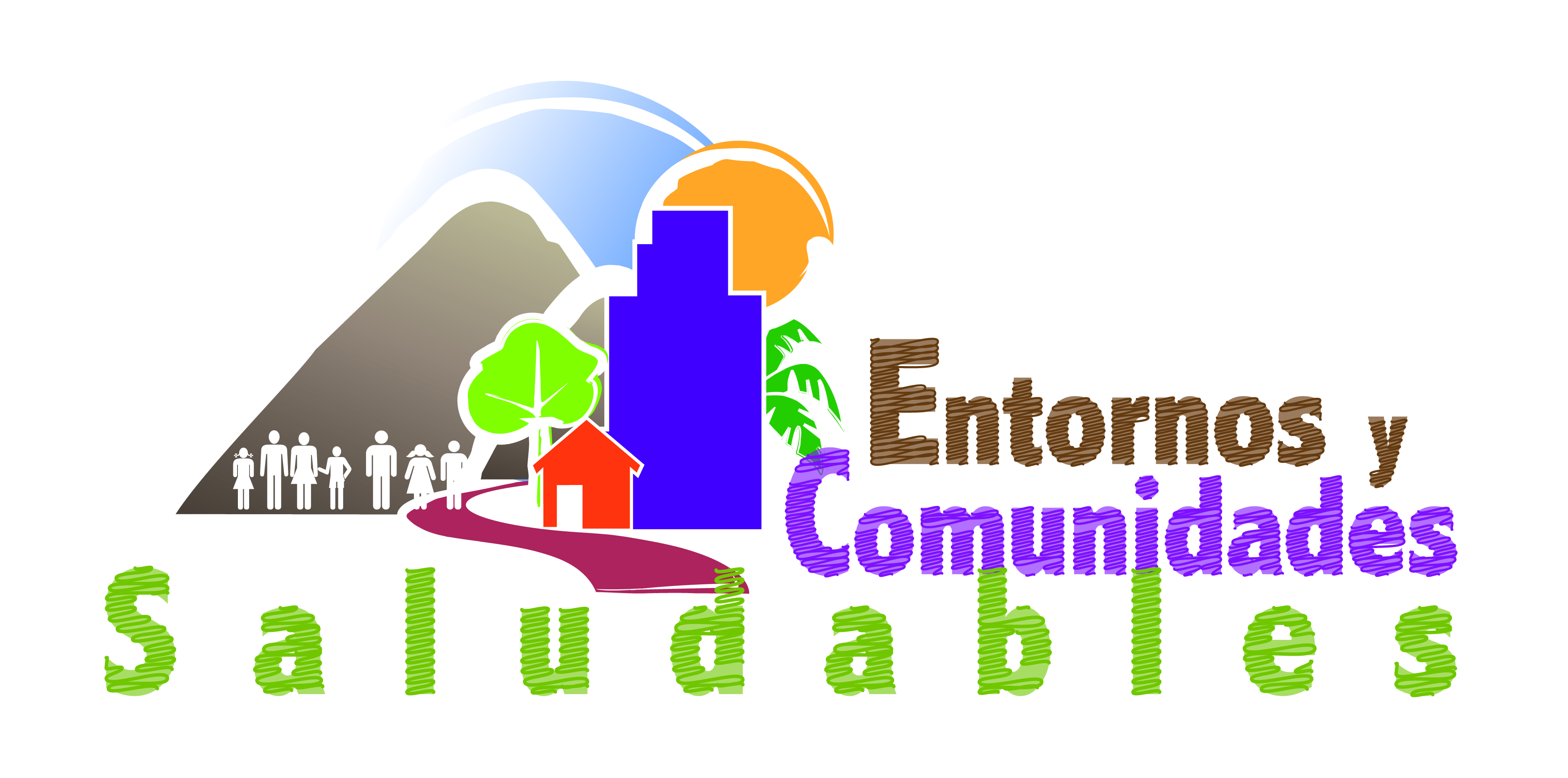 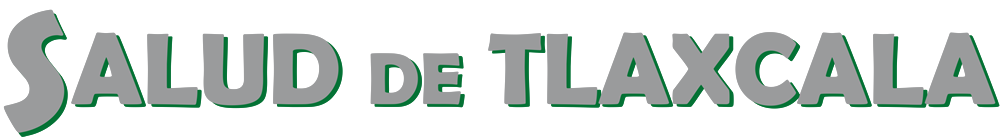 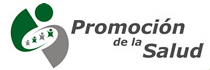 CERTIFICACIÓN DE ENTORNOS FAVORABLE A LA SALUD
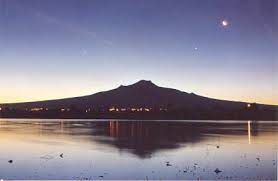 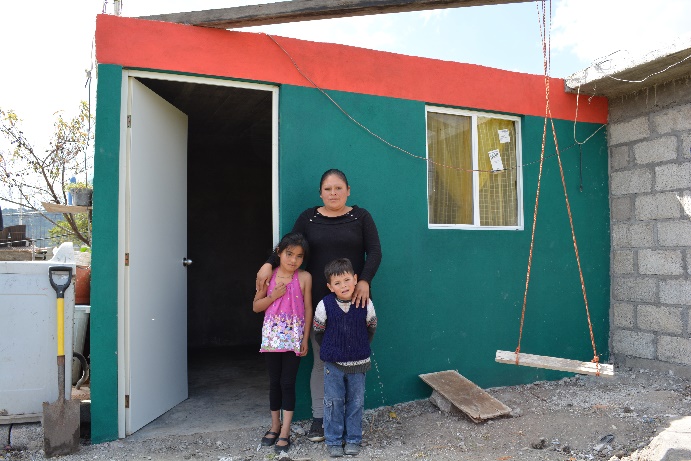 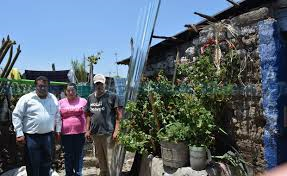 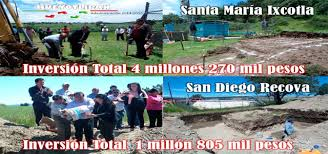 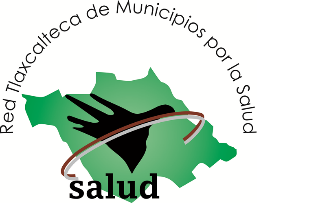 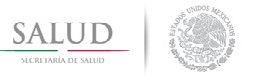 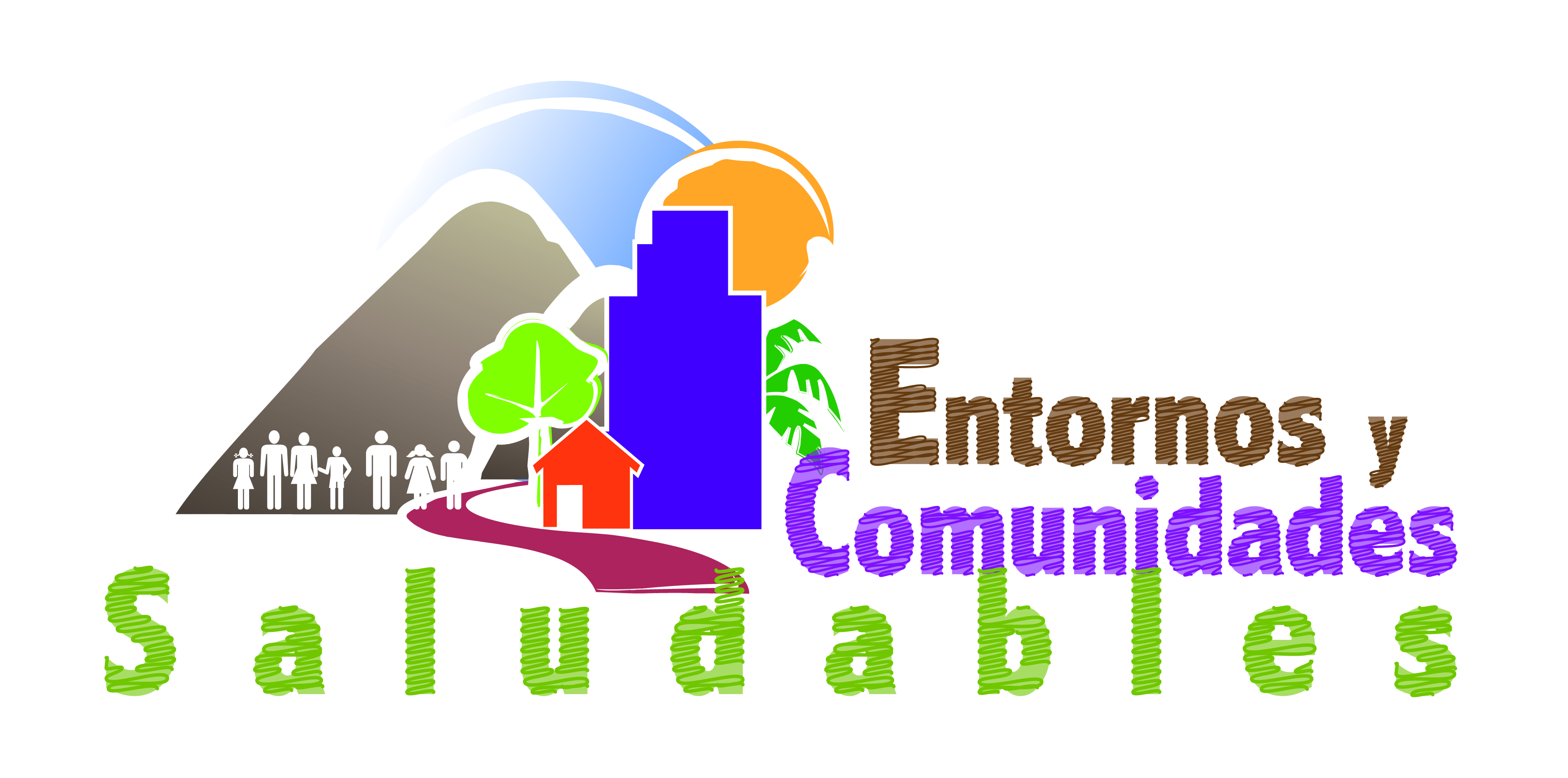 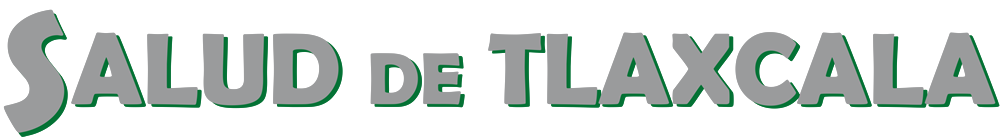 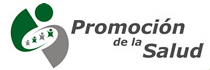 Resultados Obtenidos
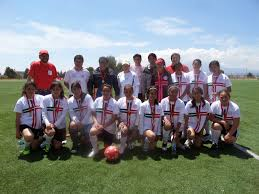 2 Sitios de Esparcimiento
Favorables a la Salud Certificados (parques)
2 Canchas deportivas rehabilitadas
2 escuelas certificadas como promotoras de la salud
2 Comunidades Certificadas
1 Municipios acreditado como promotor de la salud
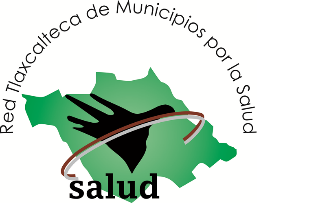 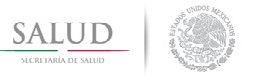 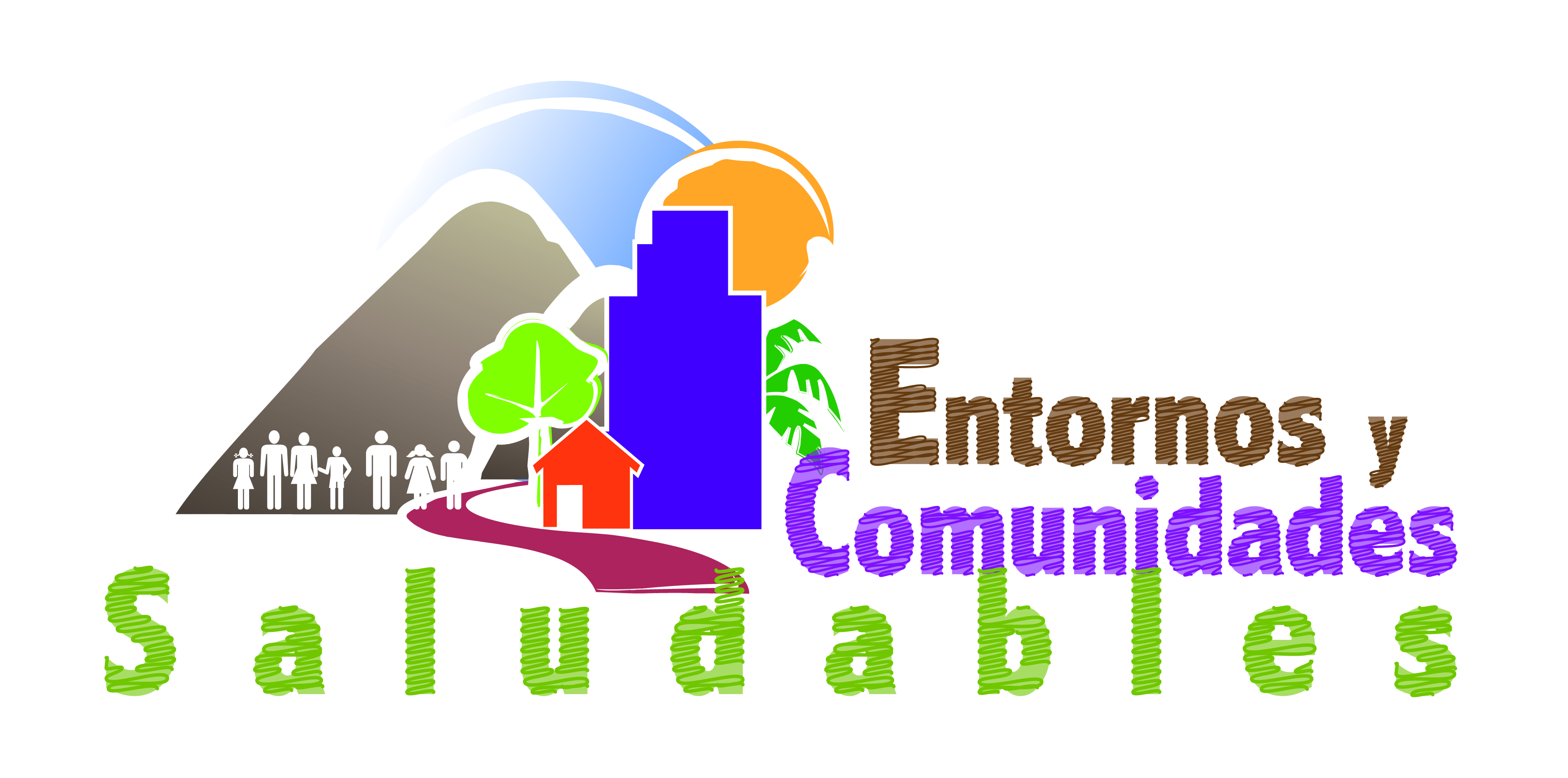 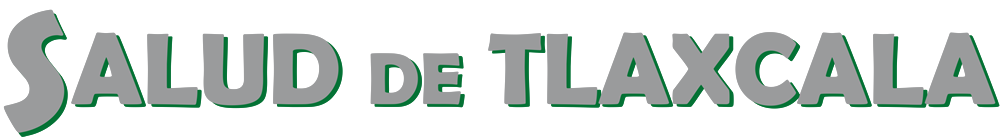 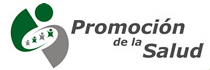 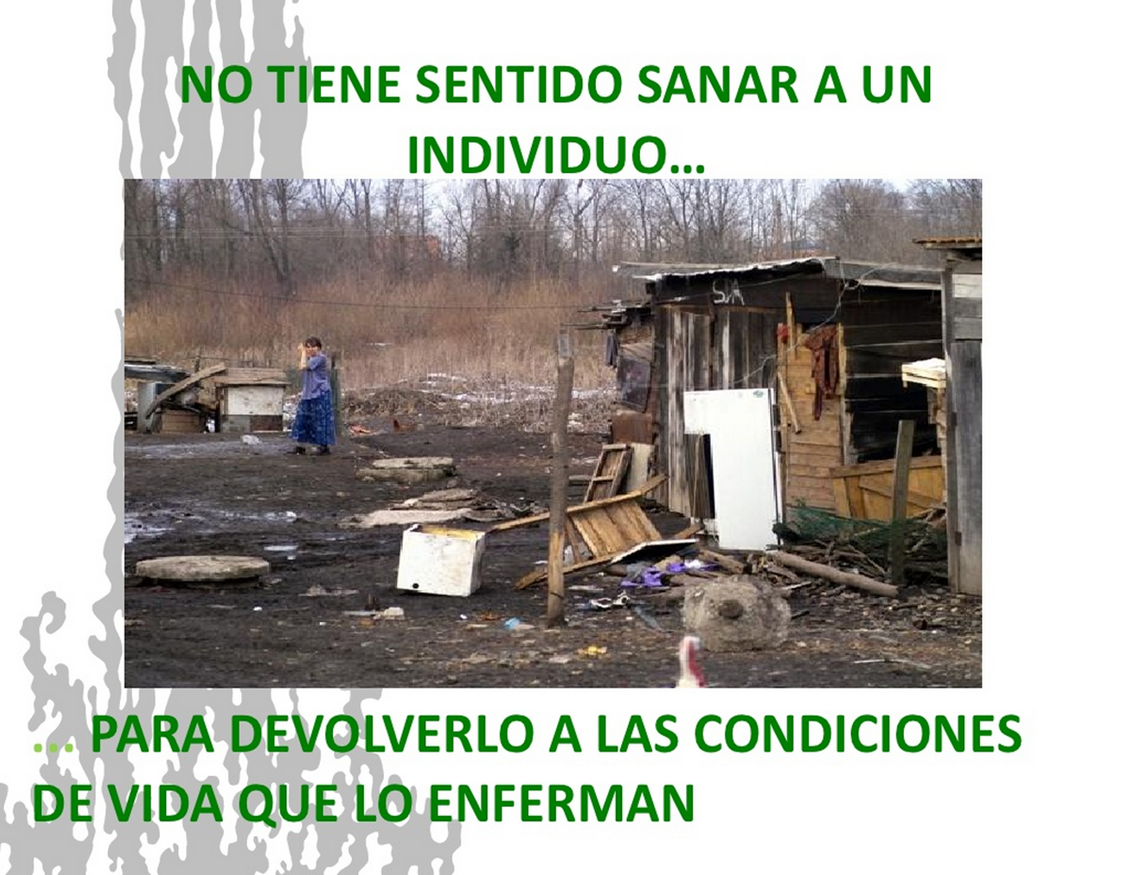 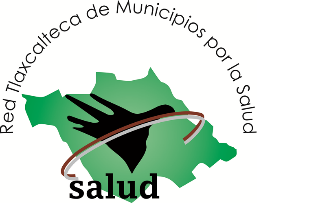 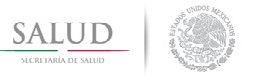 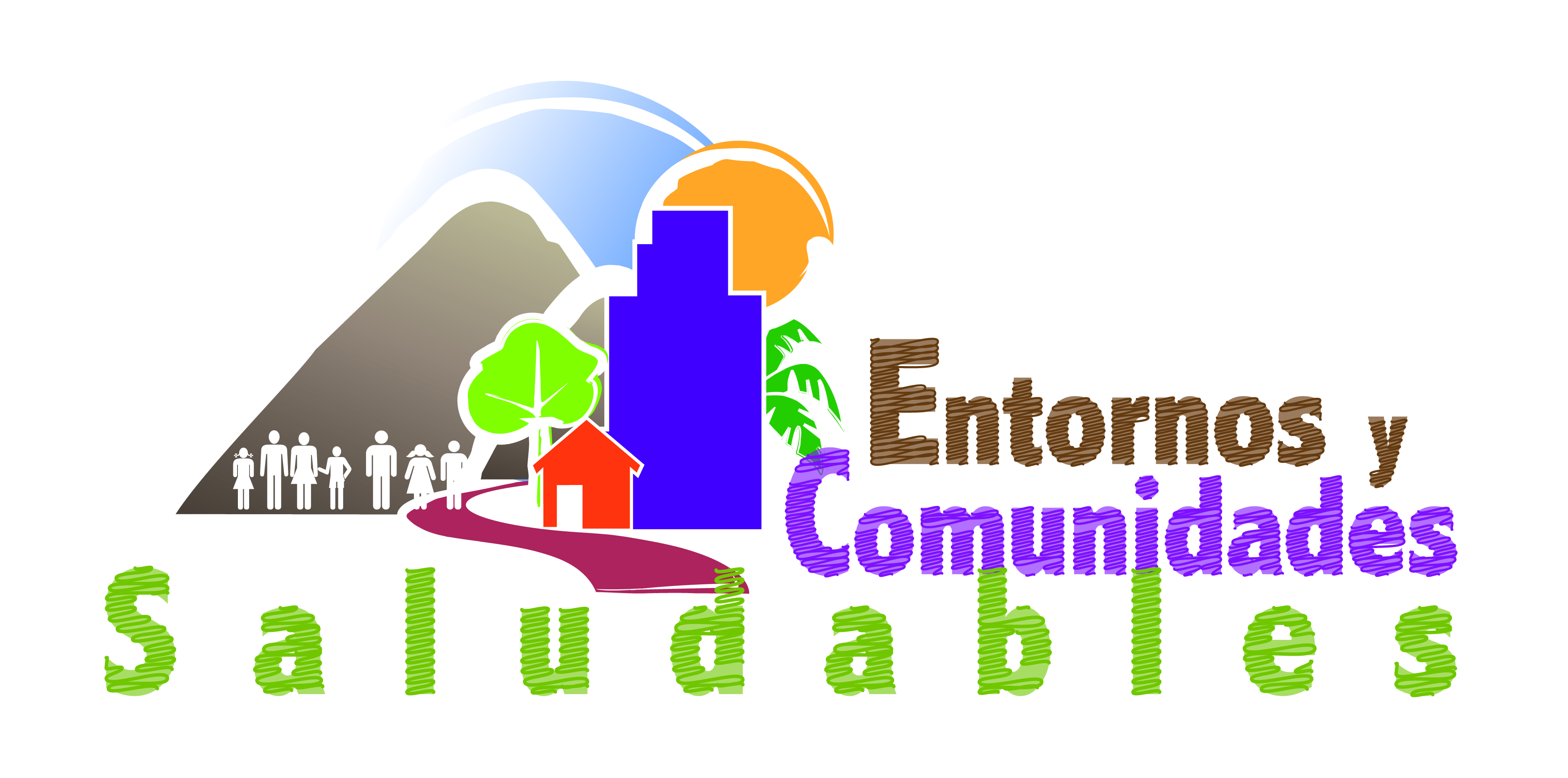 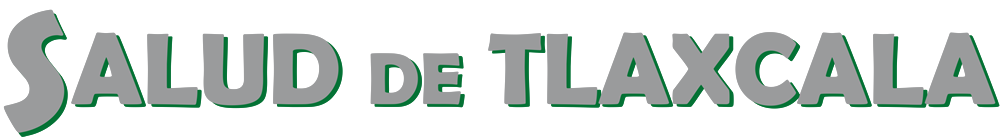 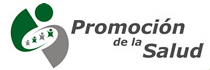 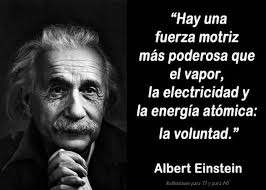 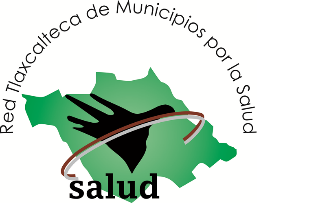 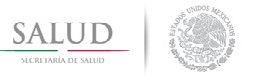 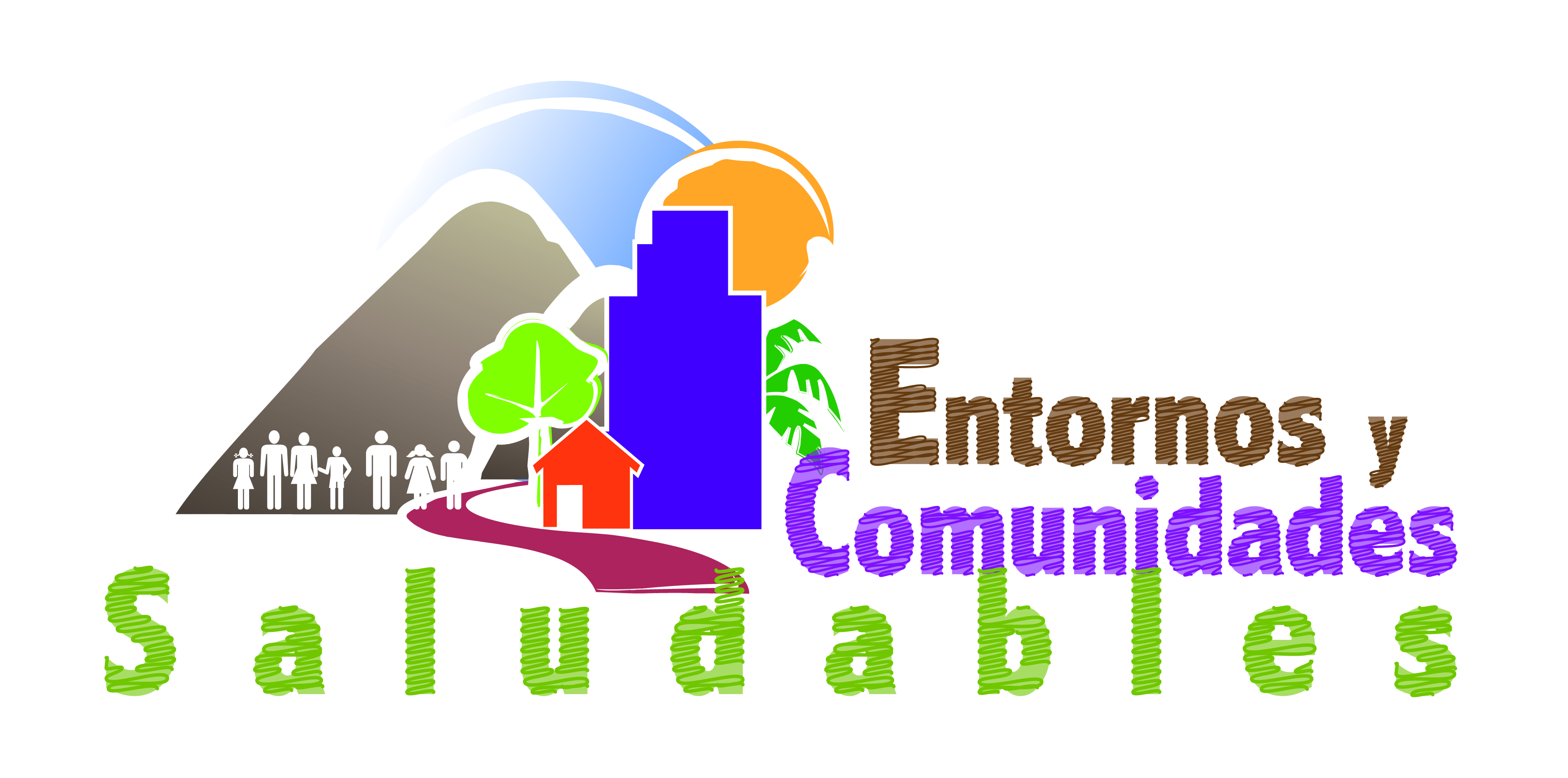 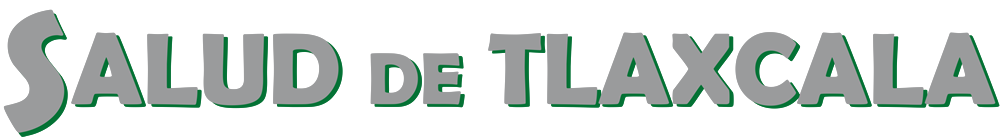 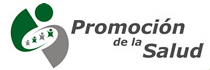 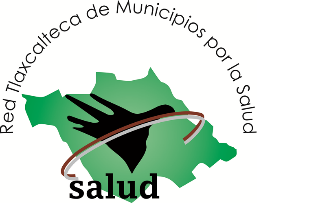 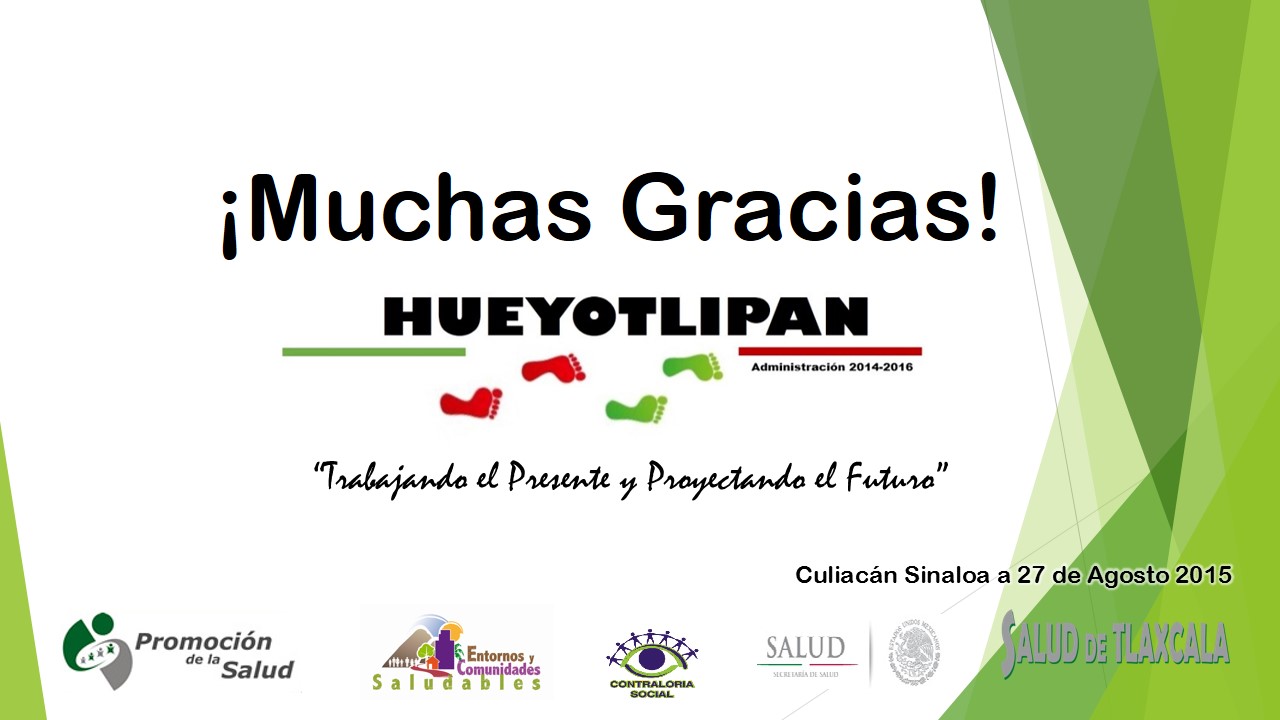